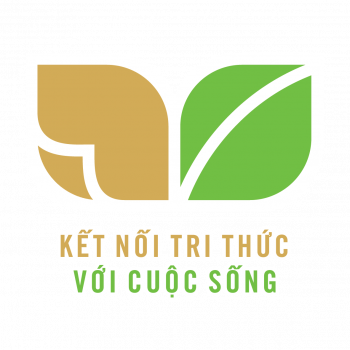 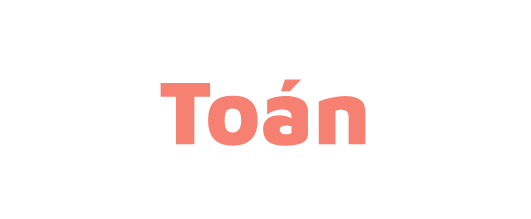 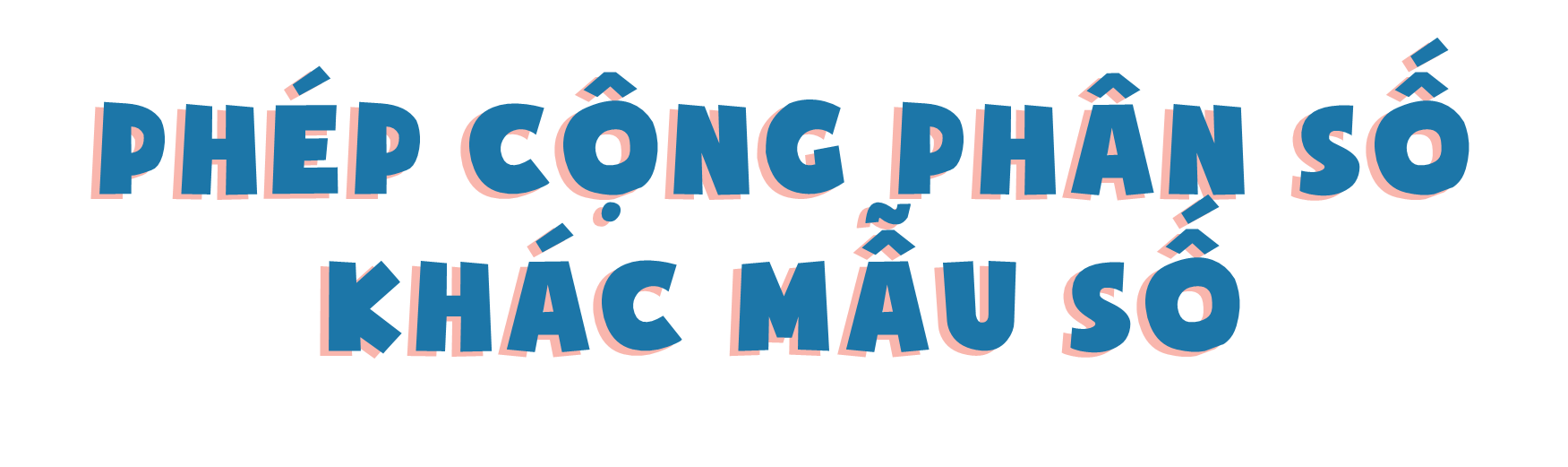 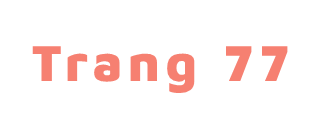 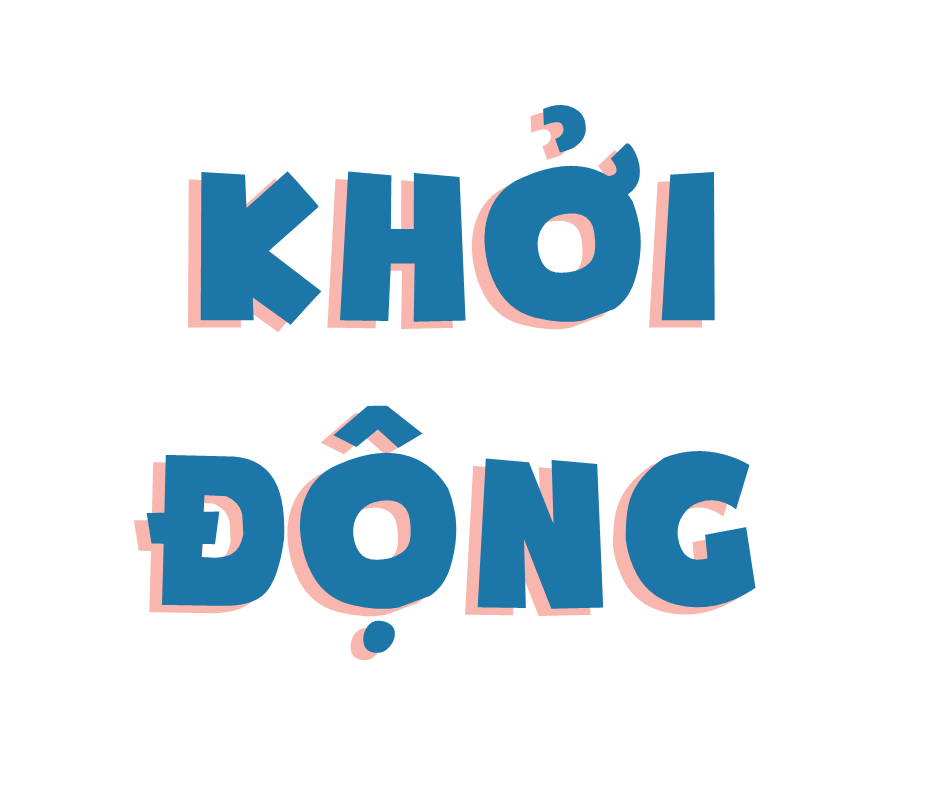 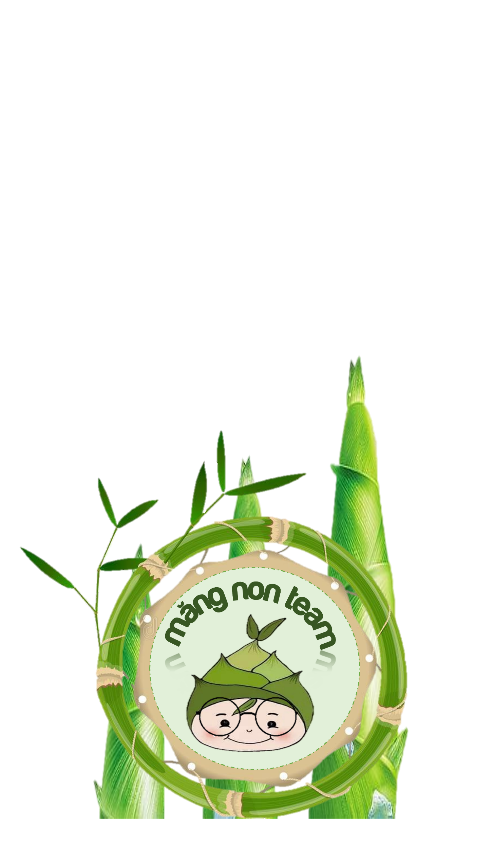 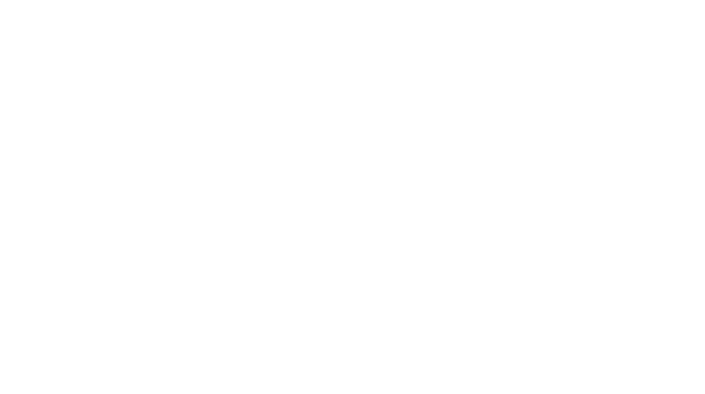 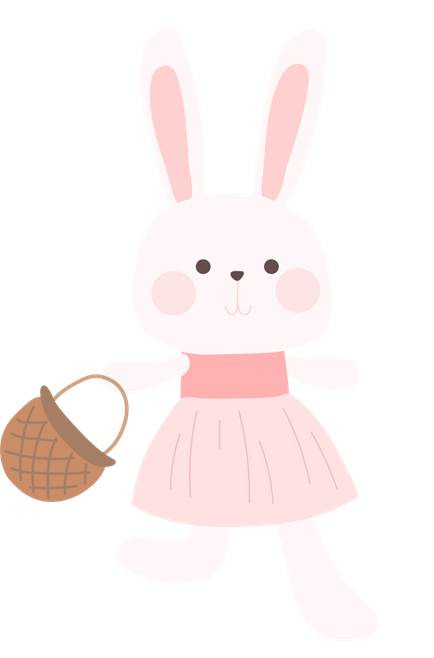 Hãy giúp tôi giải cứu 
Thỏ con nhé!
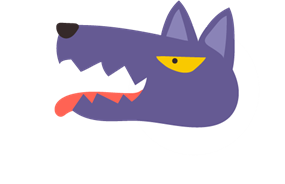 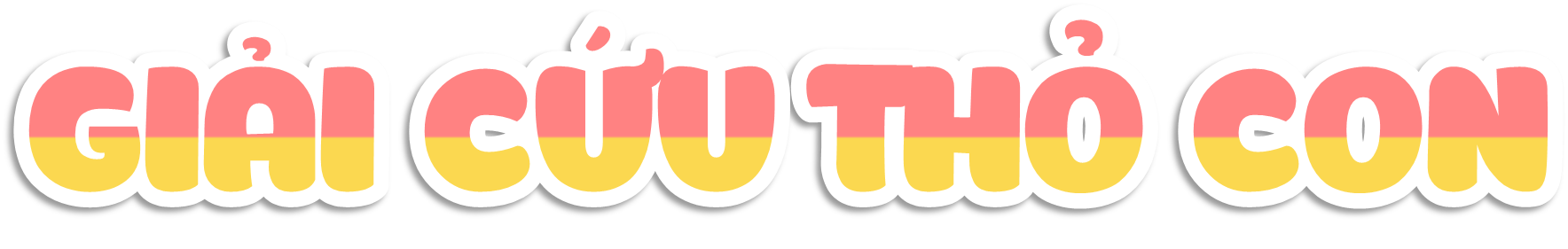 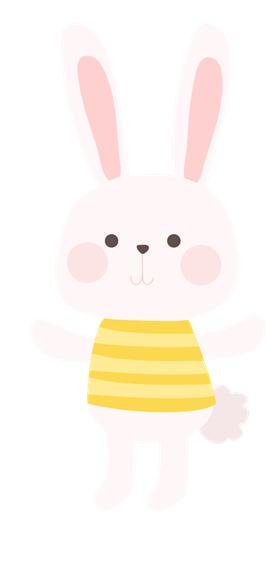 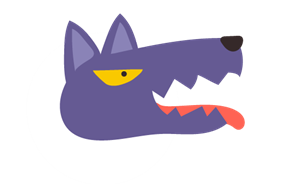 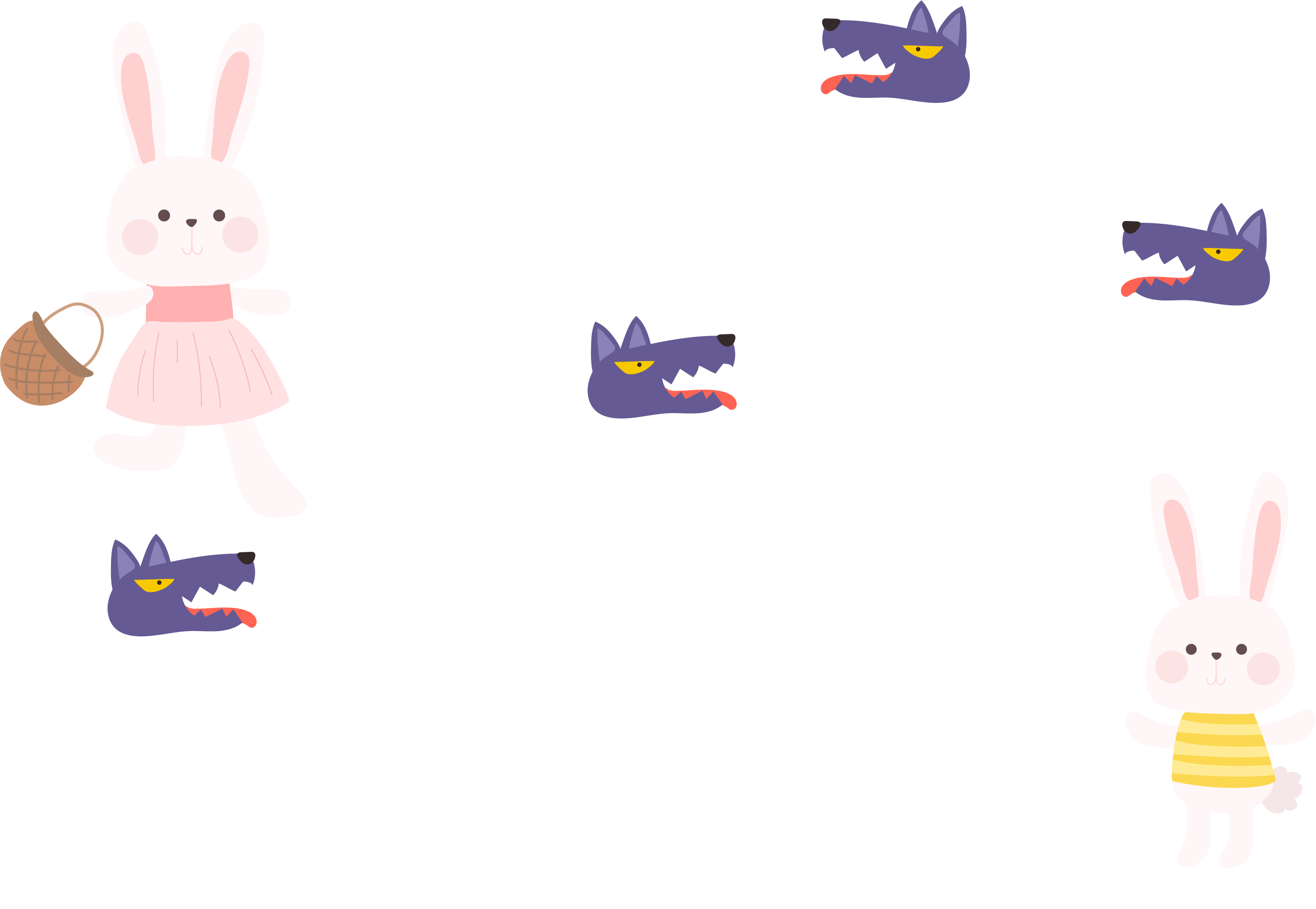 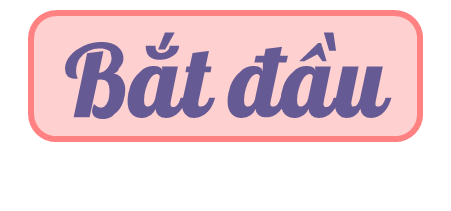 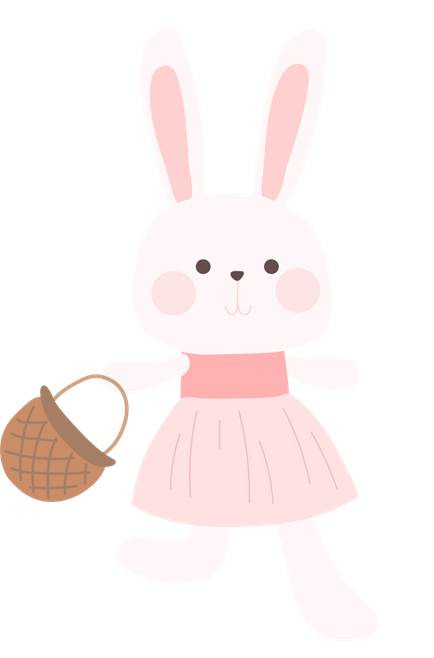 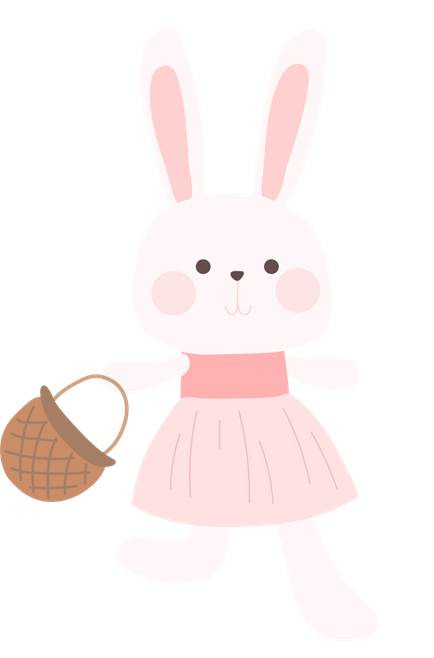 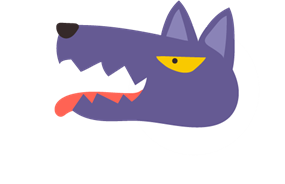 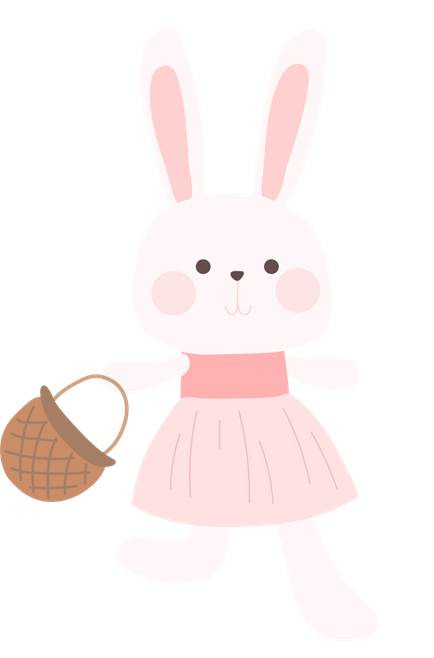 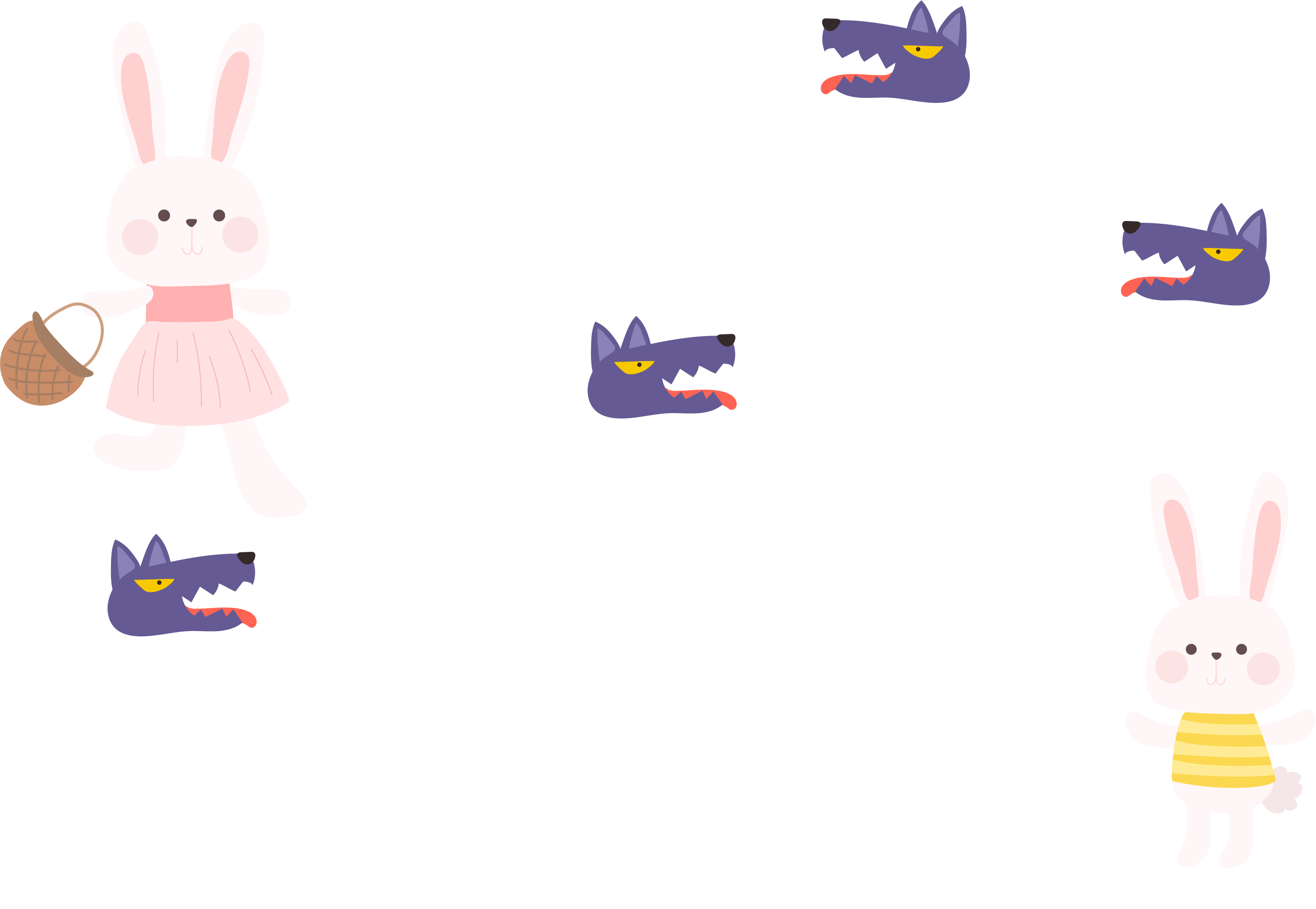 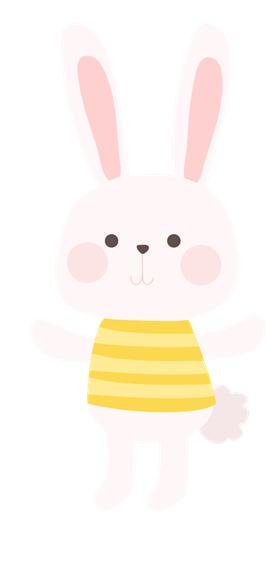 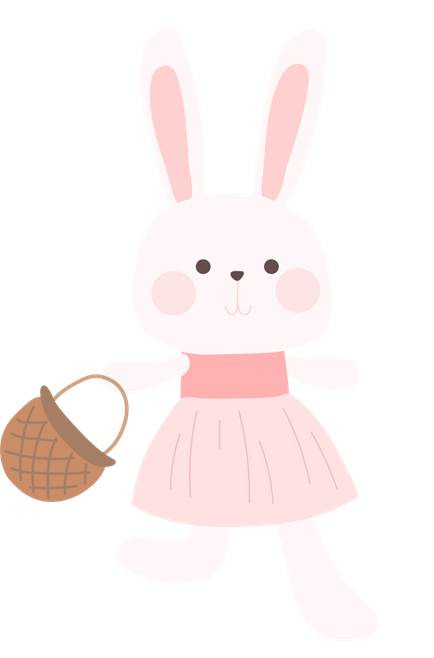 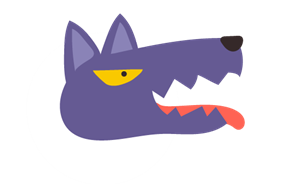 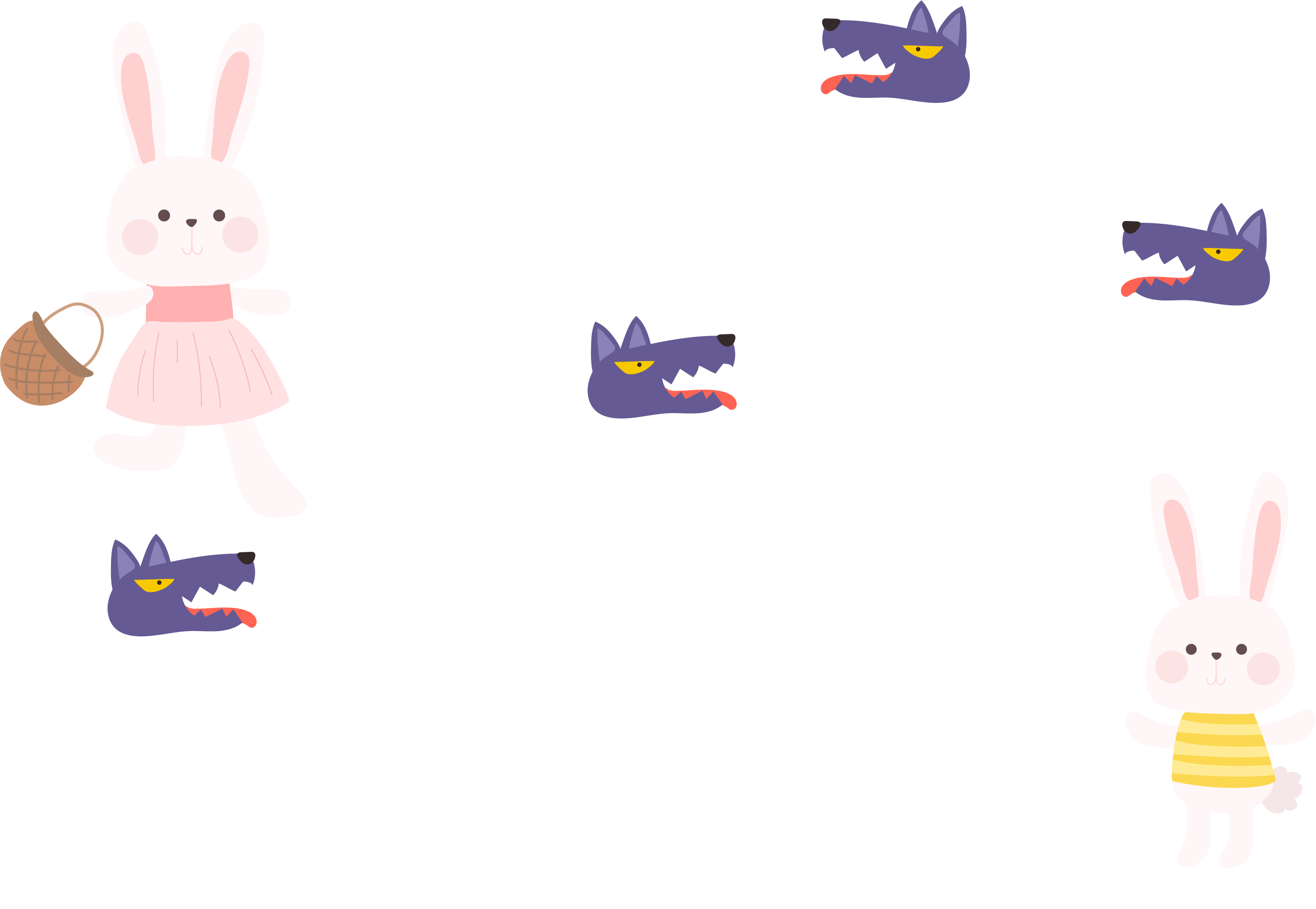 [Speaker Notes: Click vào đầu sói để đến câu hỏi]
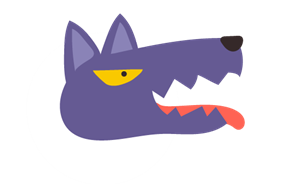 *
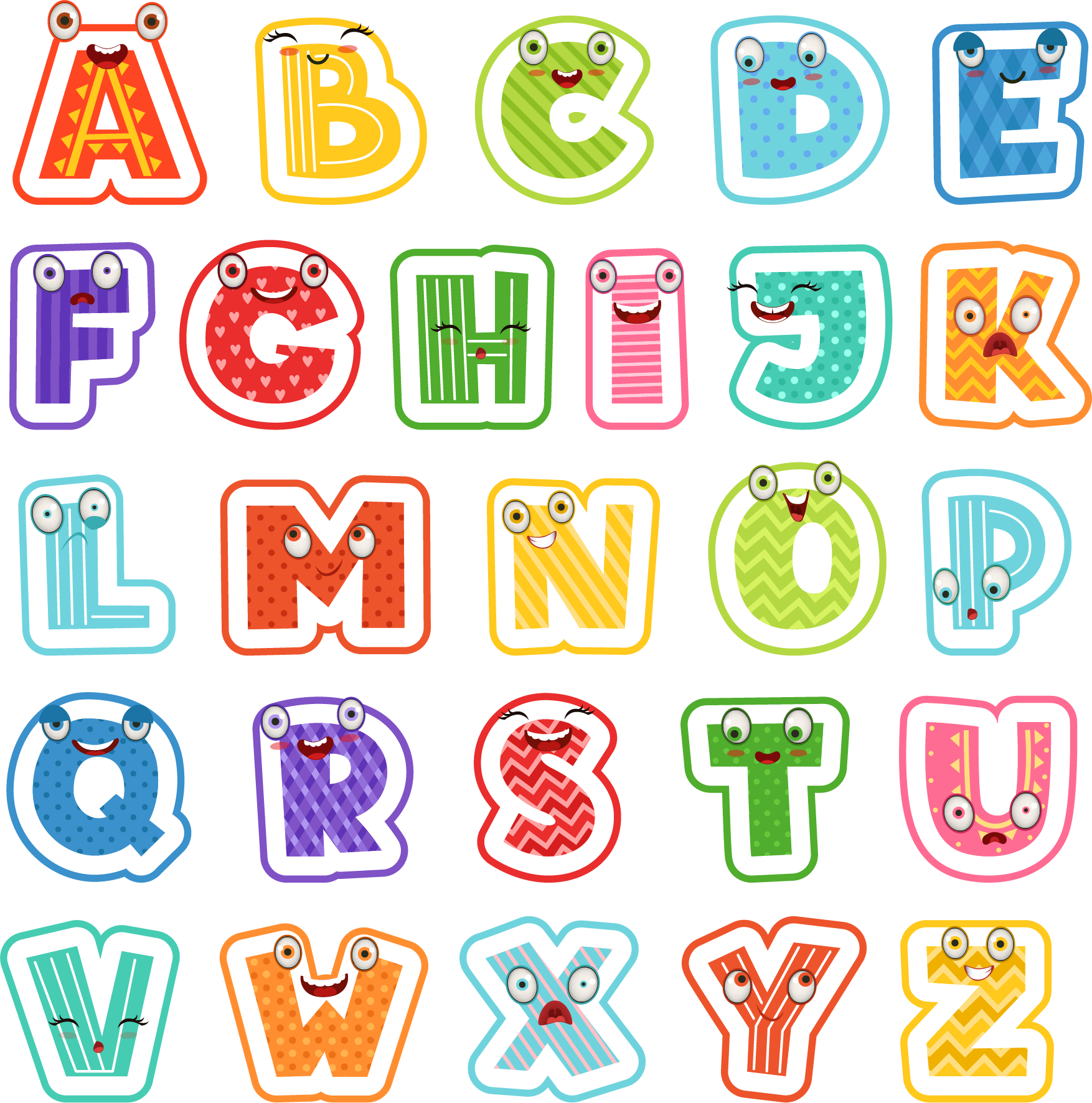 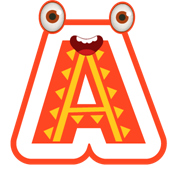 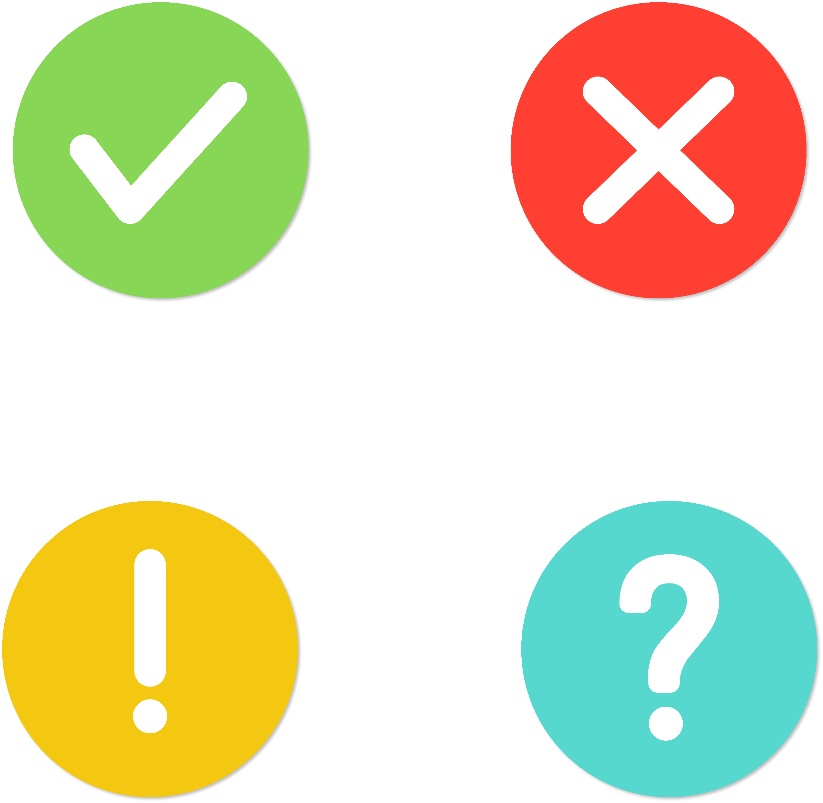 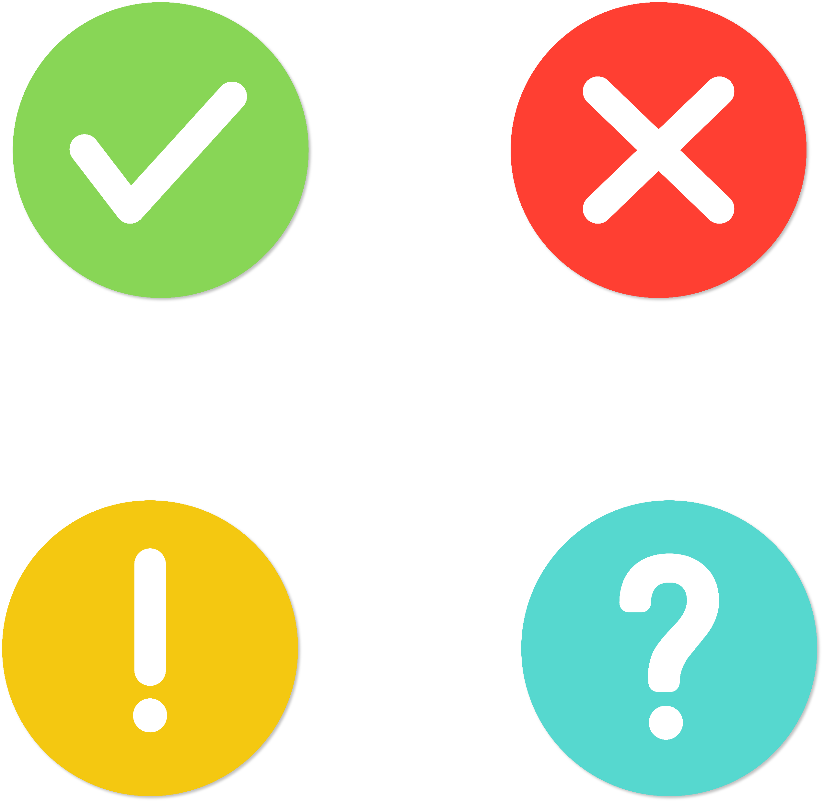 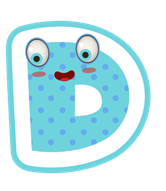 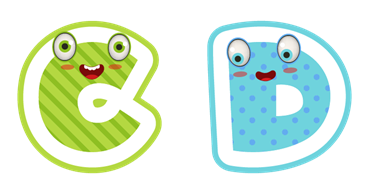 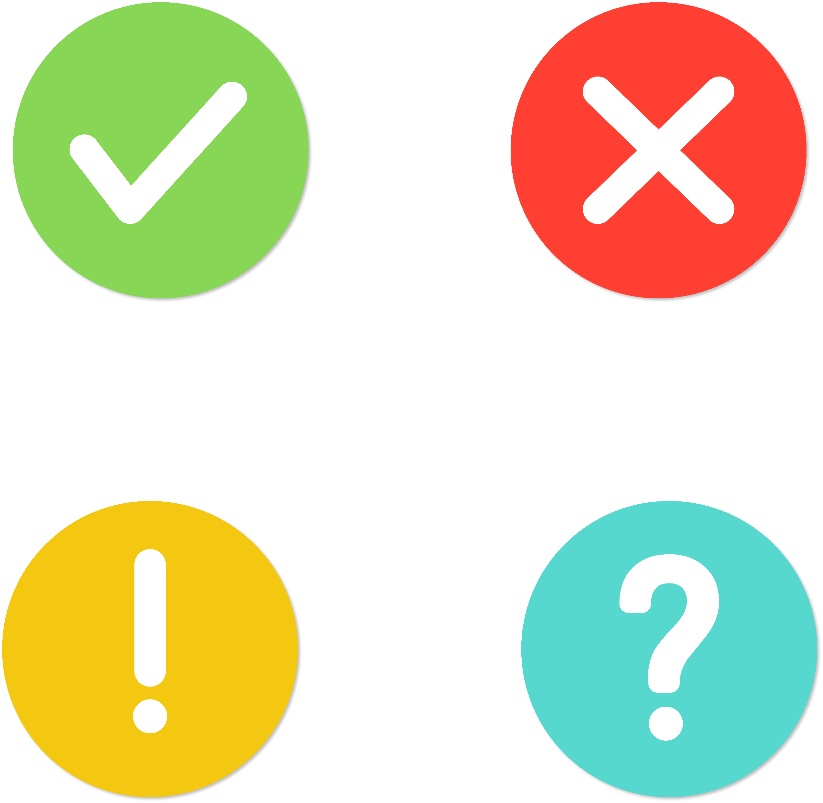 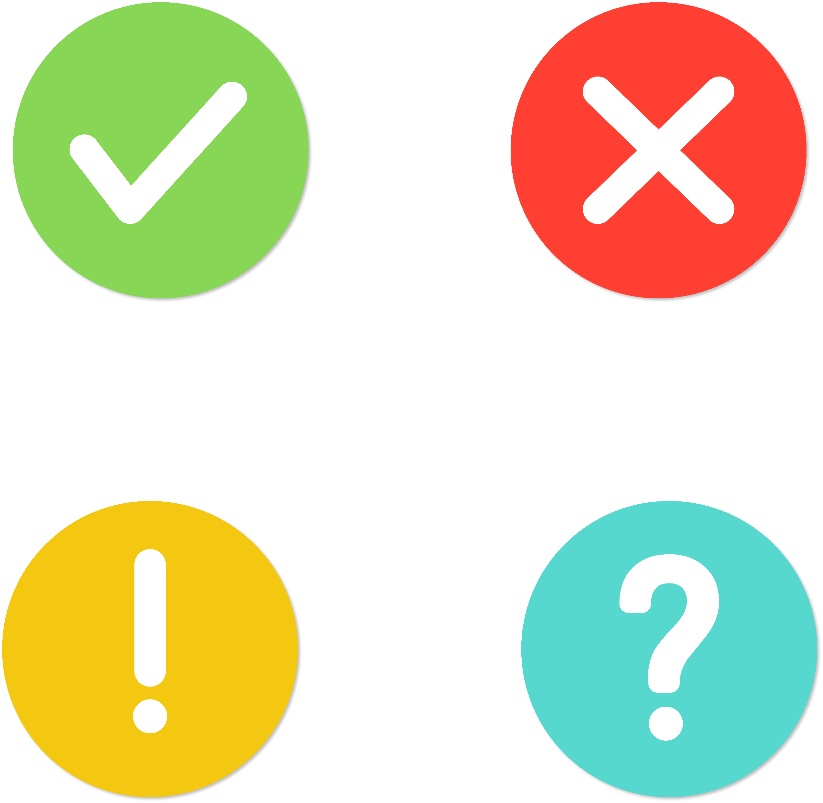 [Speaker Notes: Click vào đầu sói để quay lại]
*
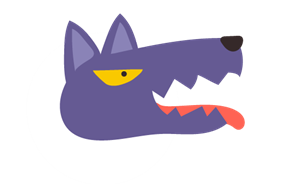 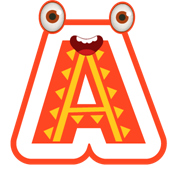 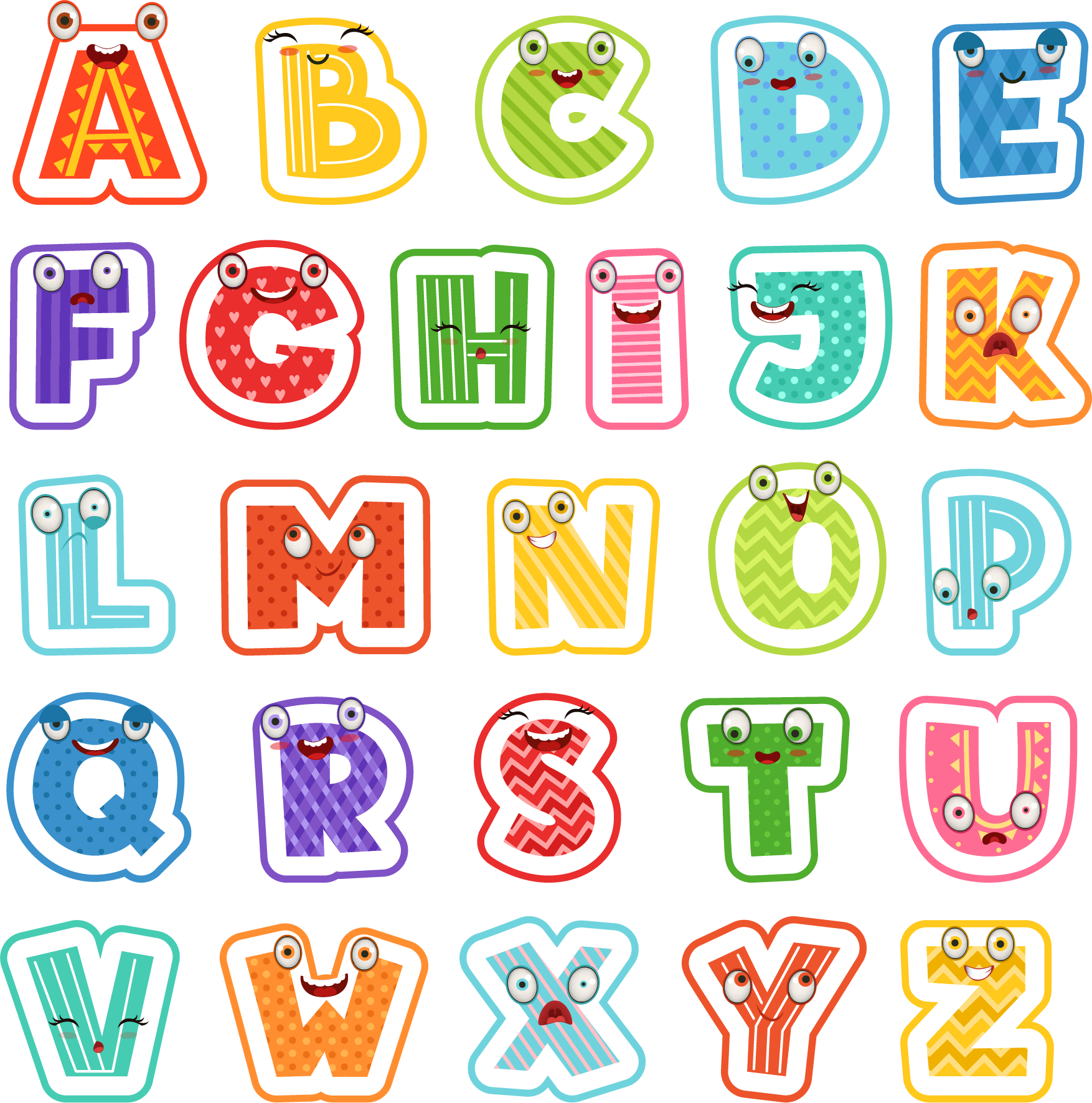 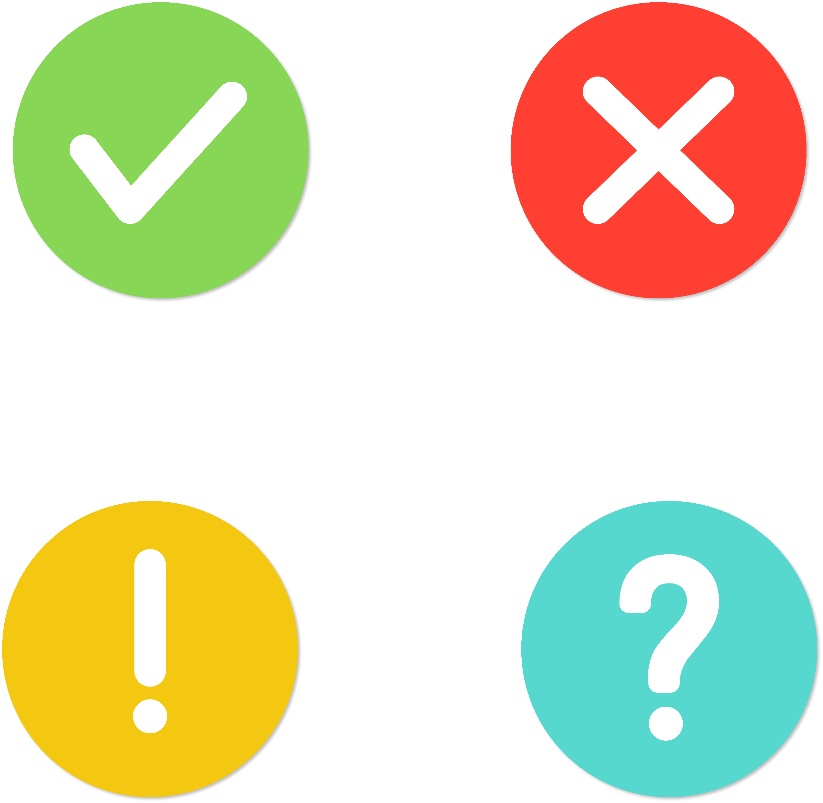 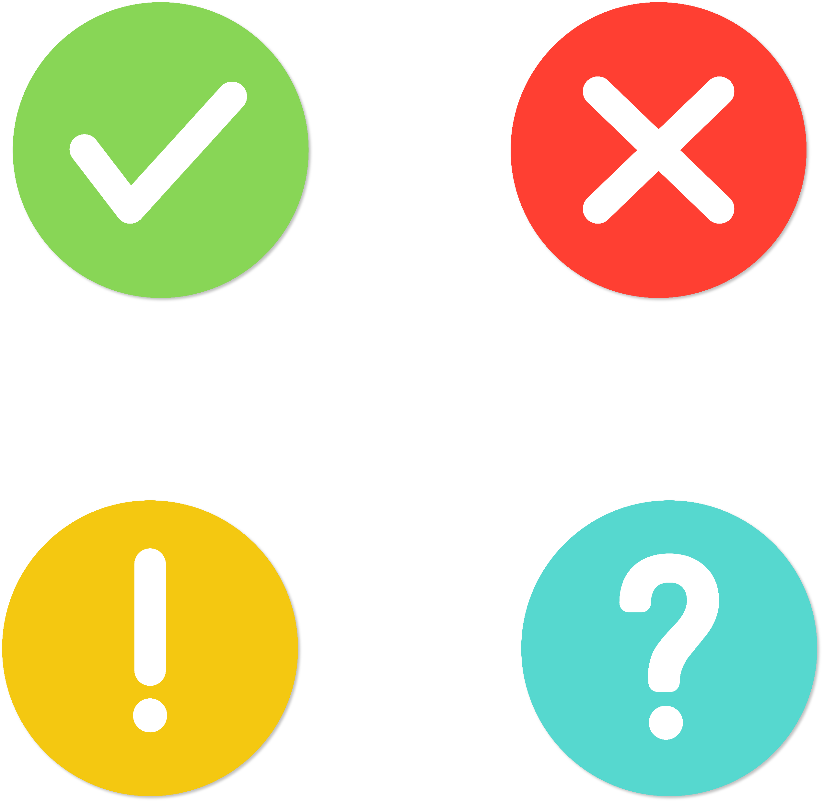 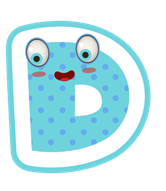 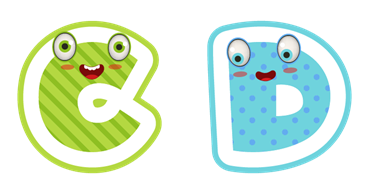 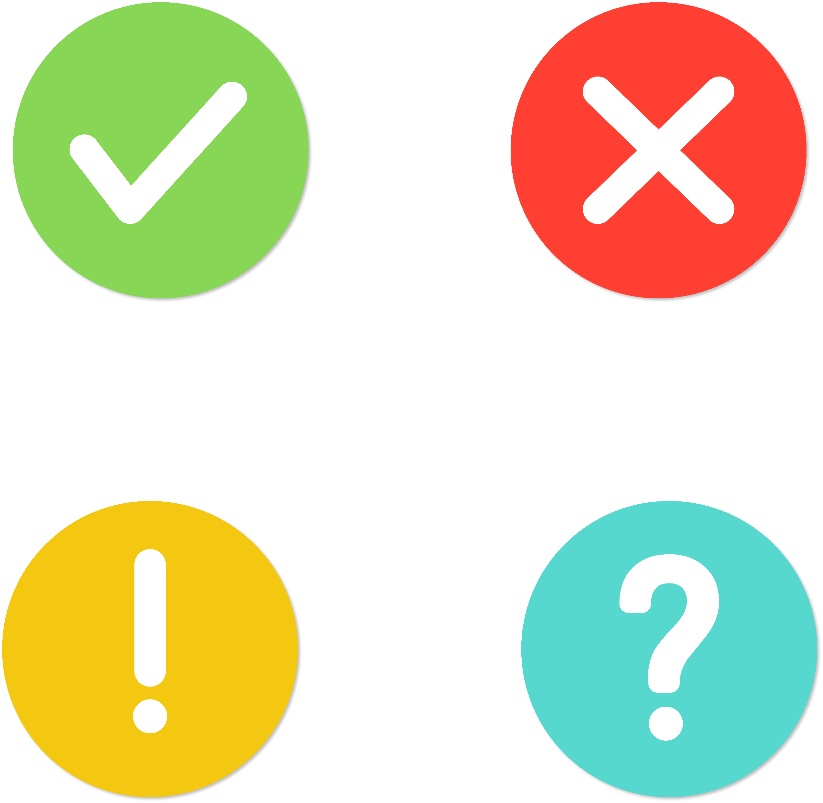 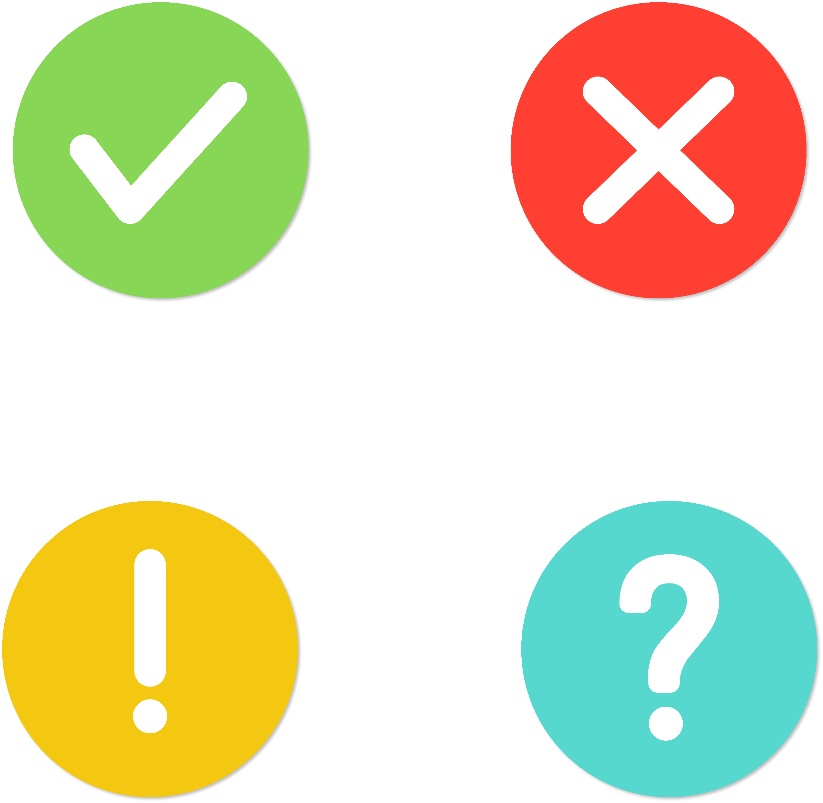 [Speaker Notes: Click vào đầu sói để quay lại]
*
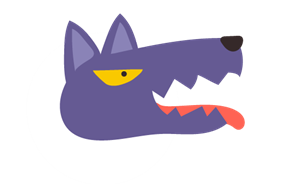 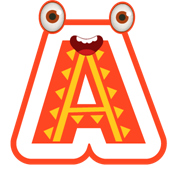 8
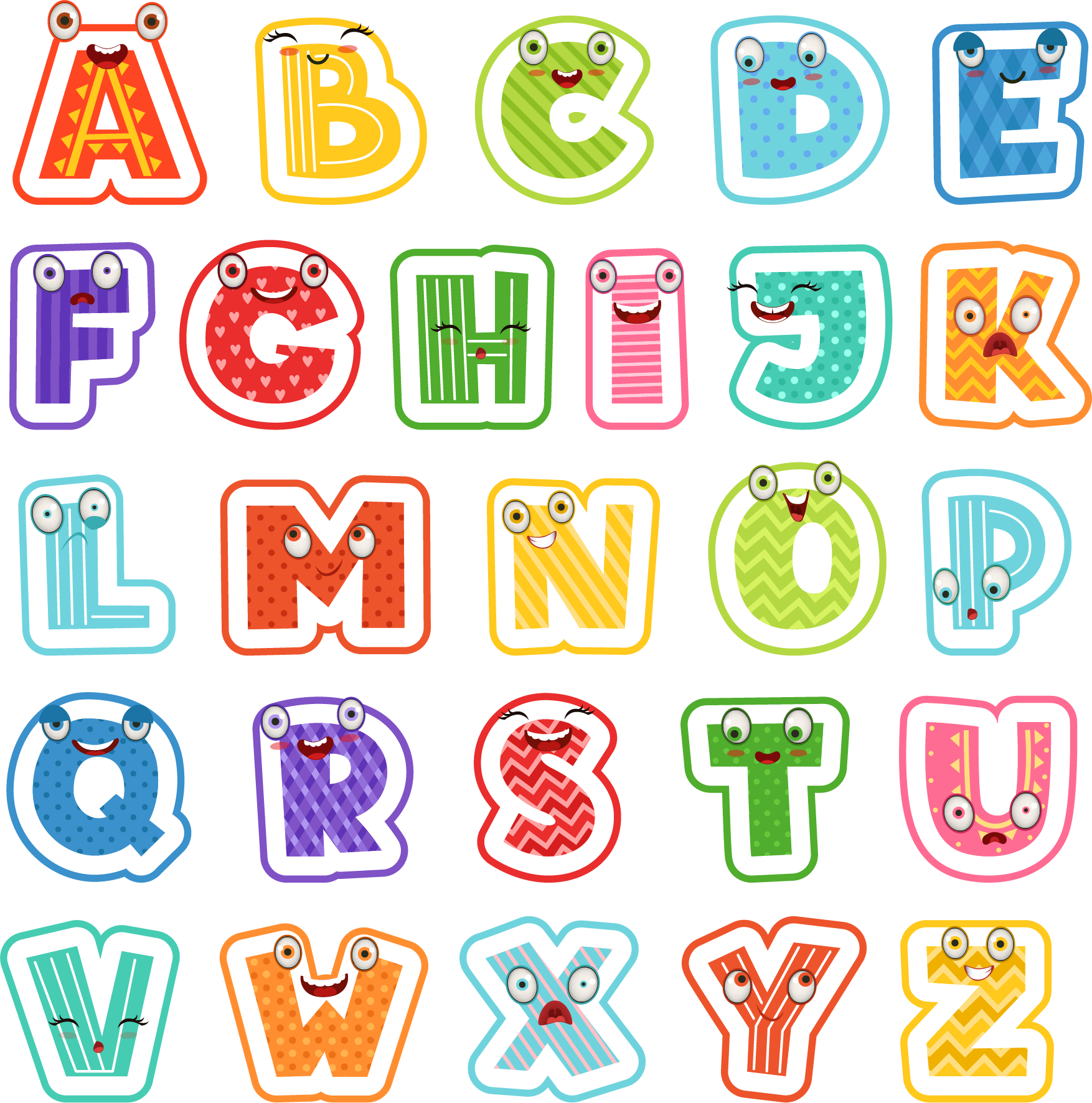 6
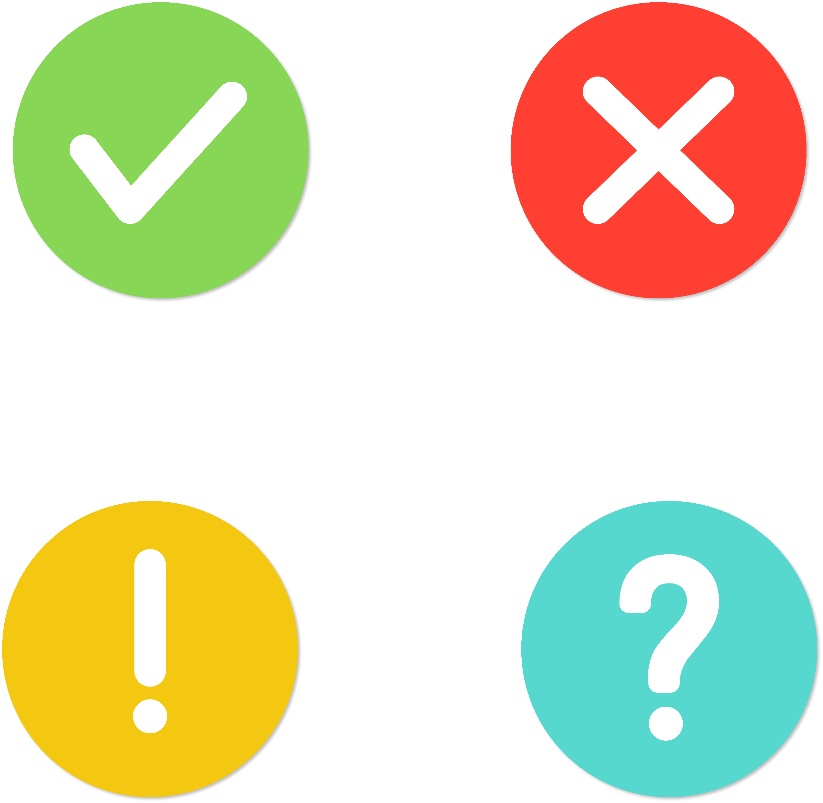 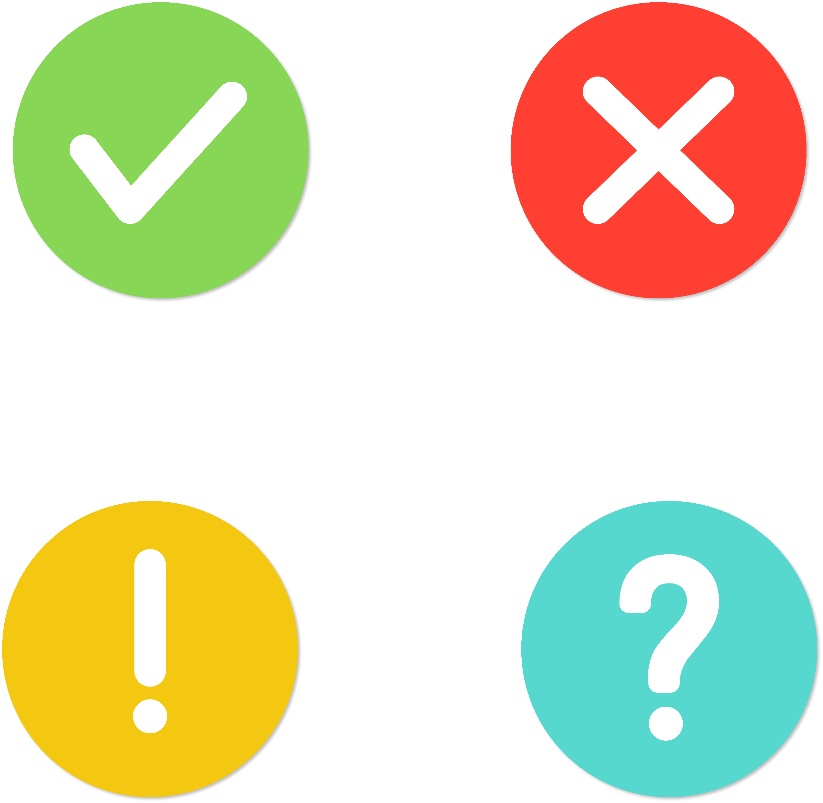 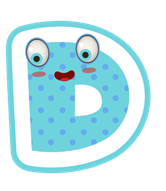 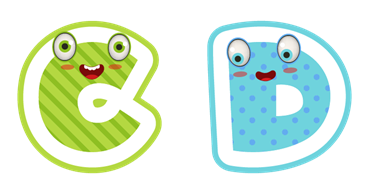 11
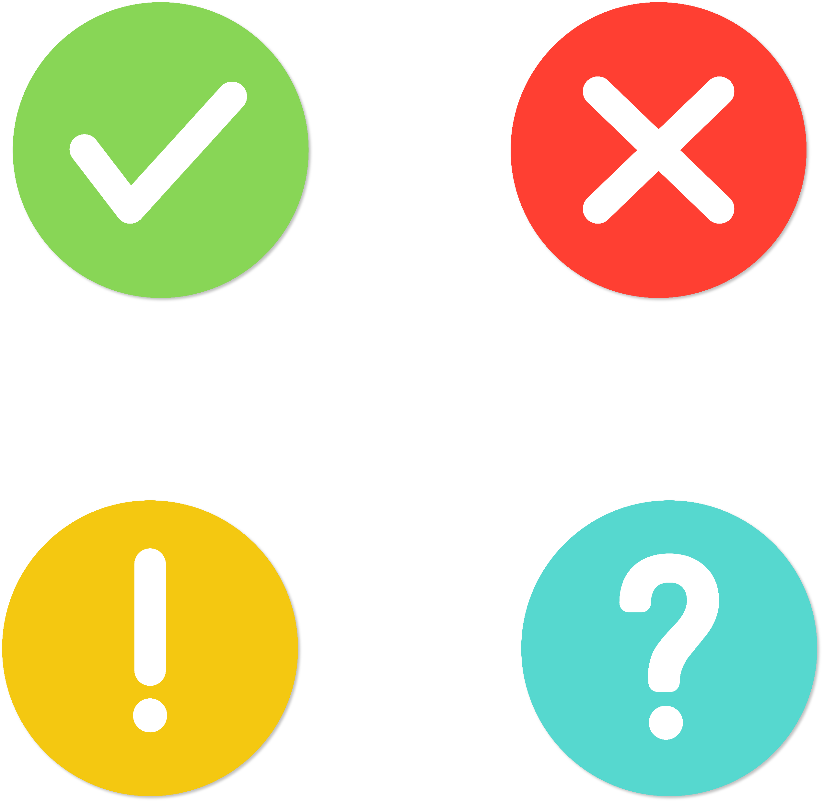 3
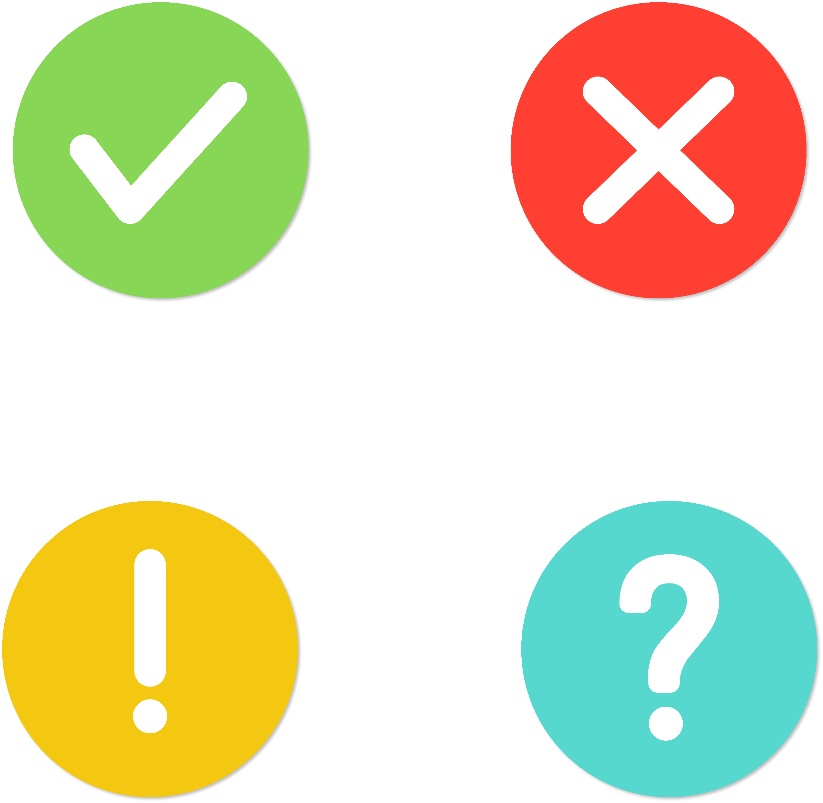 [Speaker Notes: Click vào đầu sói để quay lại]
*
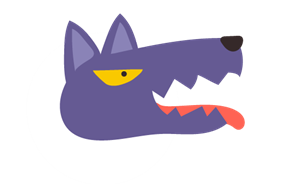 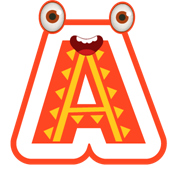 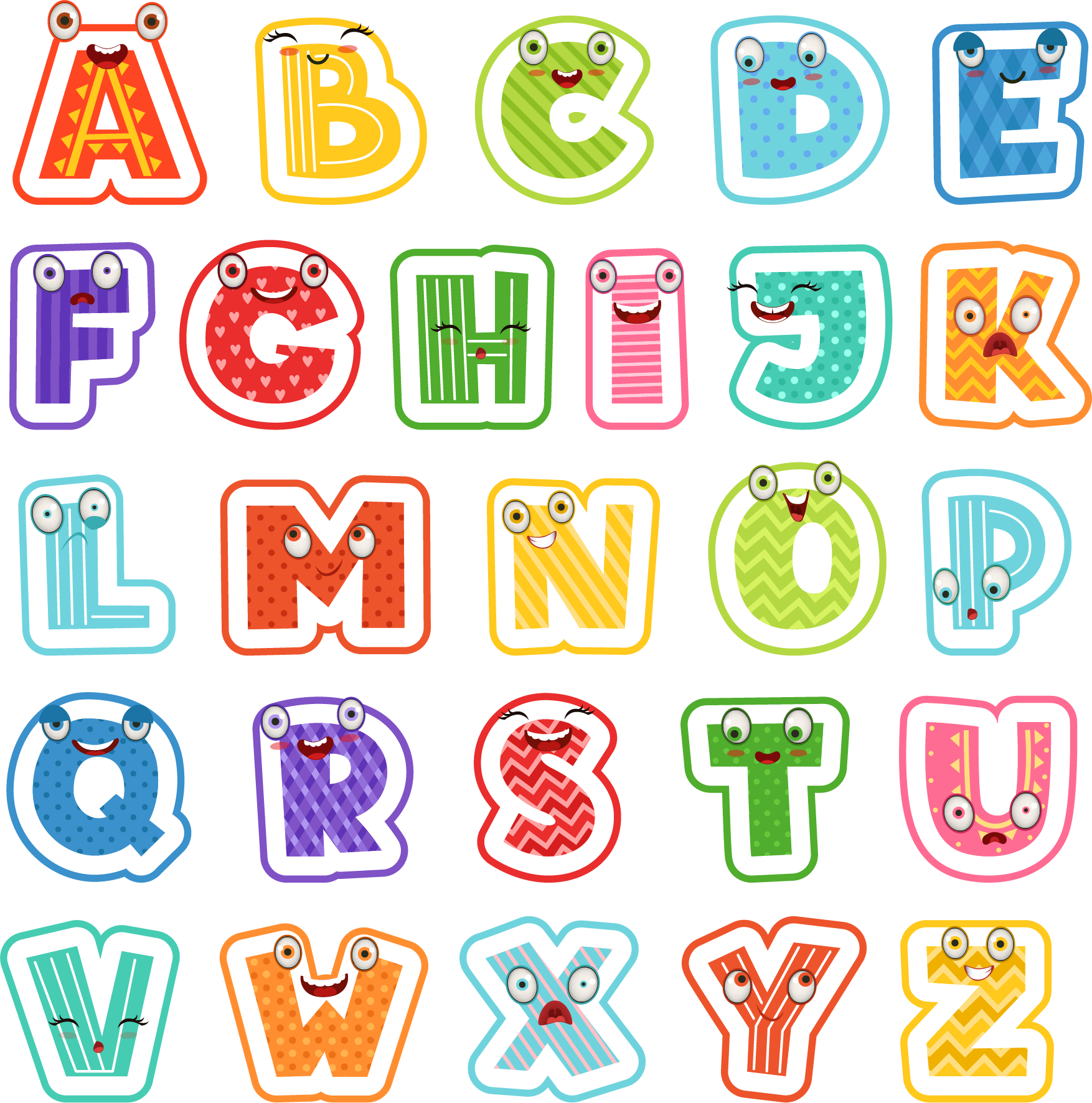 6
7
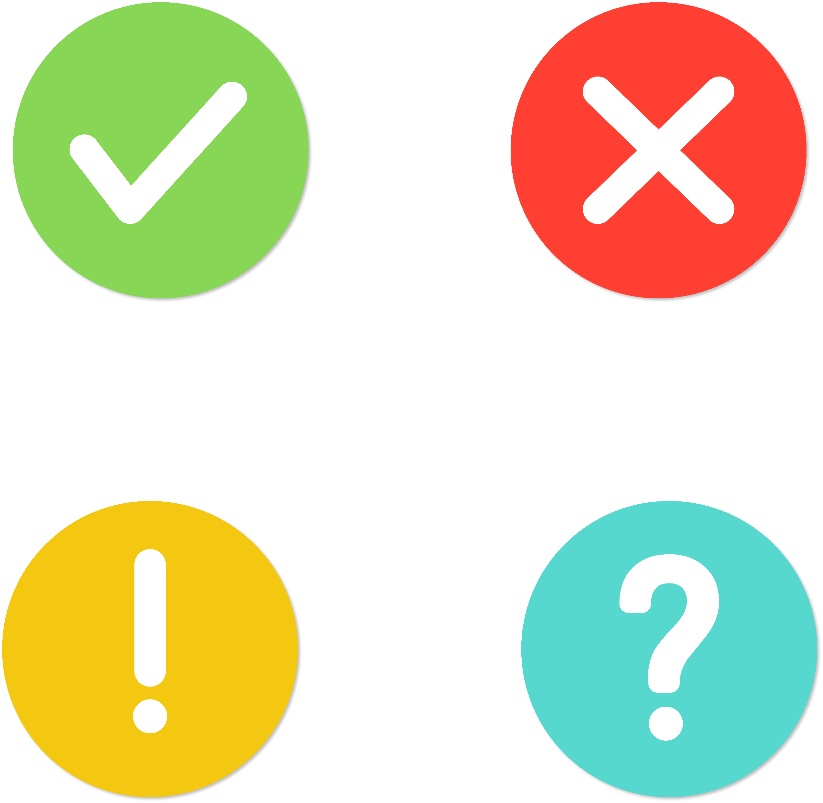 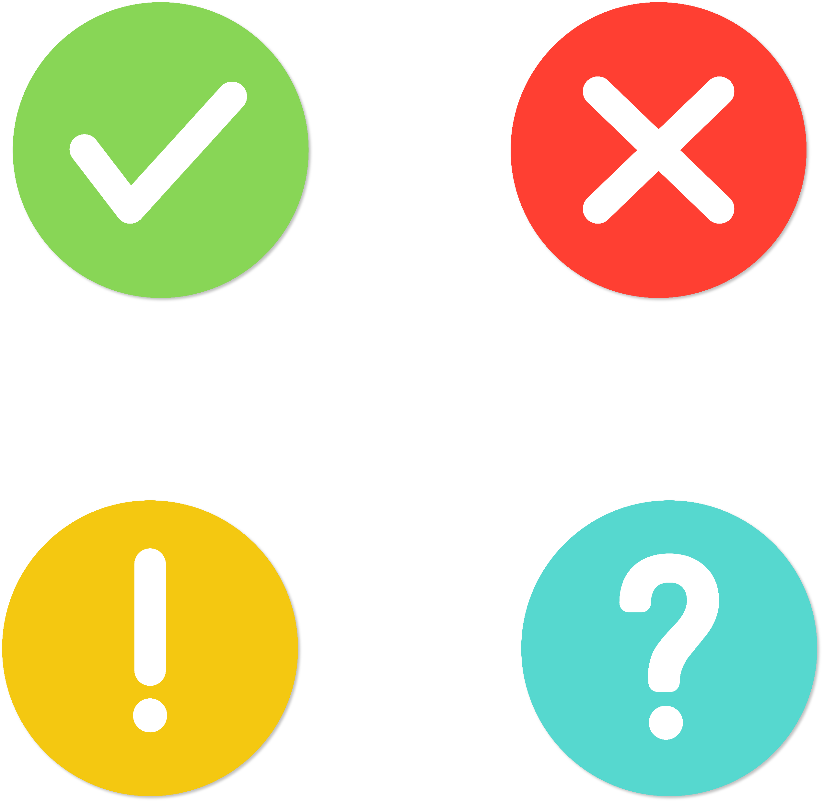 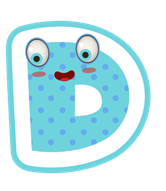 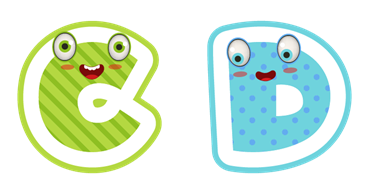 9
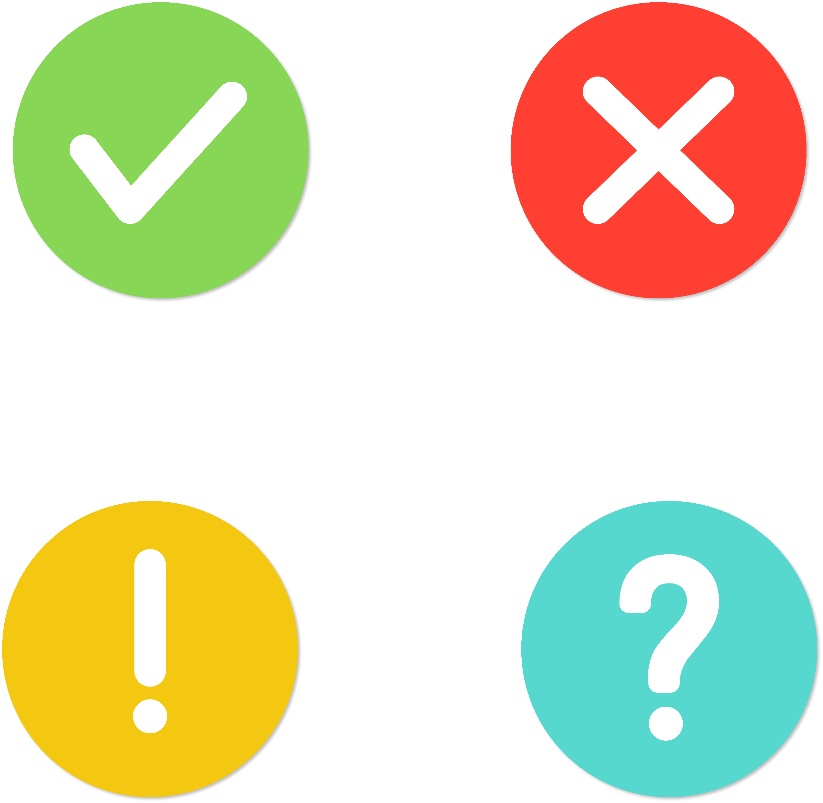 8
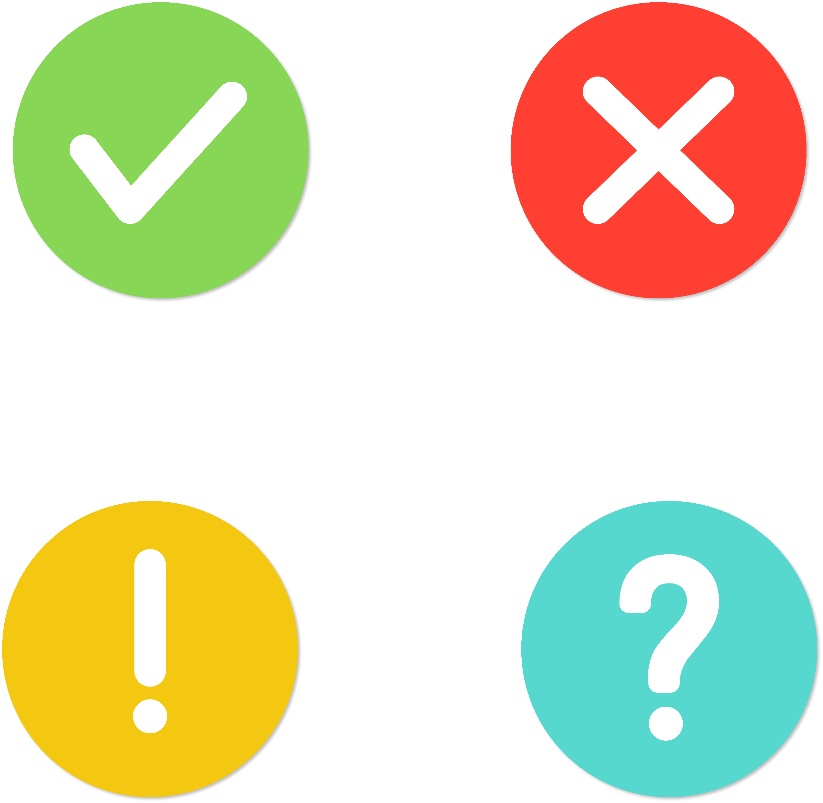 [Speaker Notes: Click vào đầu sói để đến slide tiếp theo]
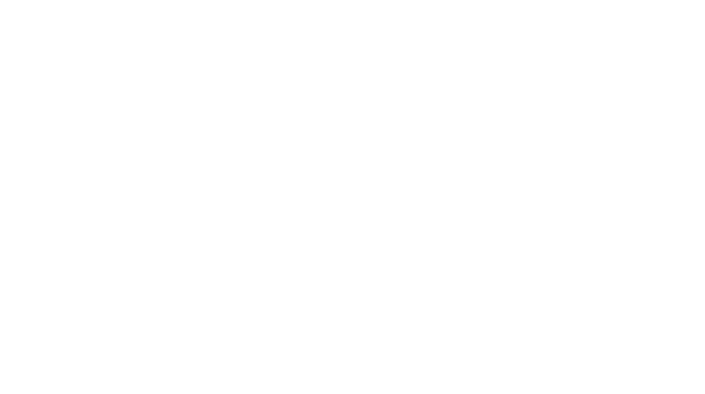 Cảm ơn bạn đã giúp tôi giải cứu Thỏ con!
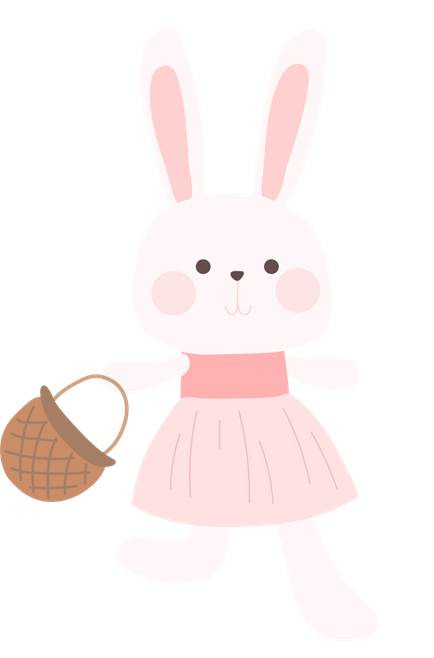 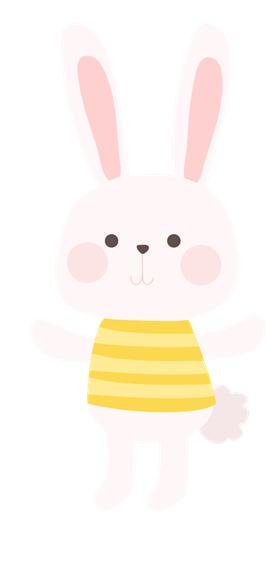 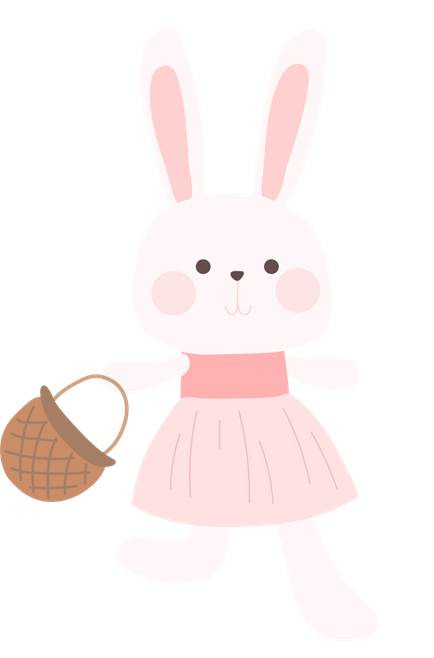 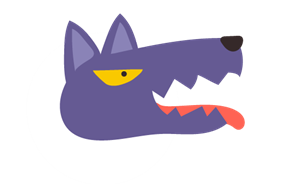 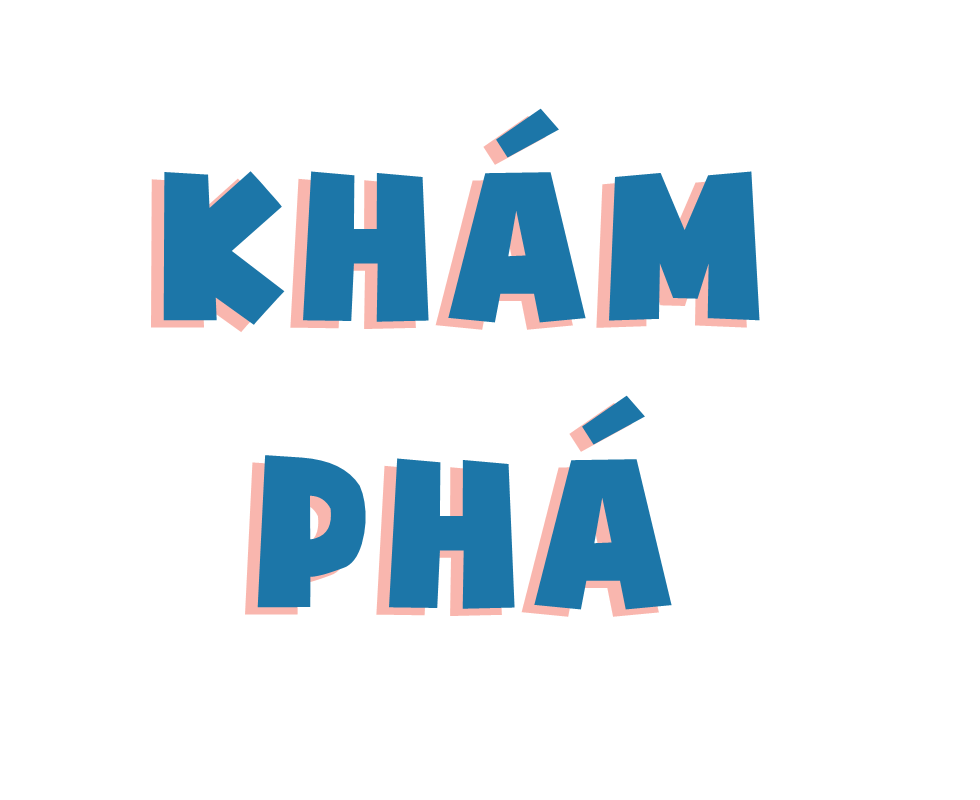 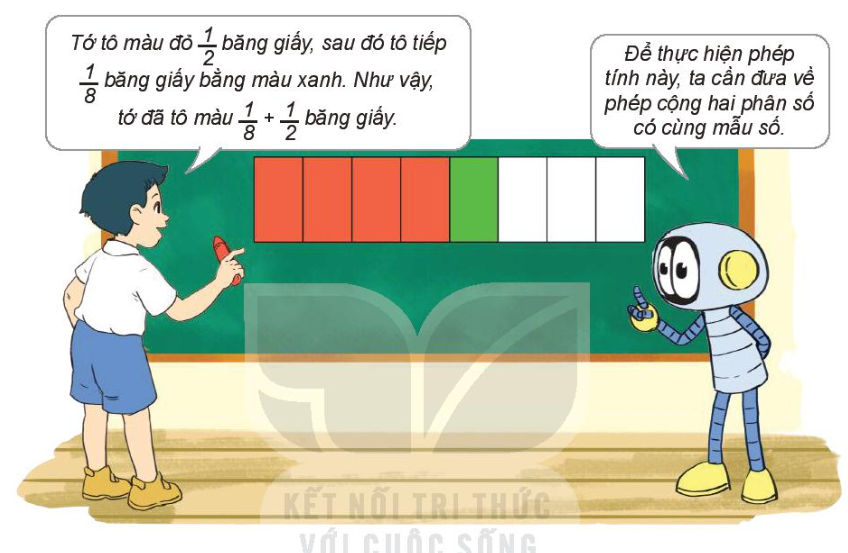 ×
Quy đồng để đưa 2 phân số về cùng mẫu số
Quy đồng mẫu số:
×
Vậy:
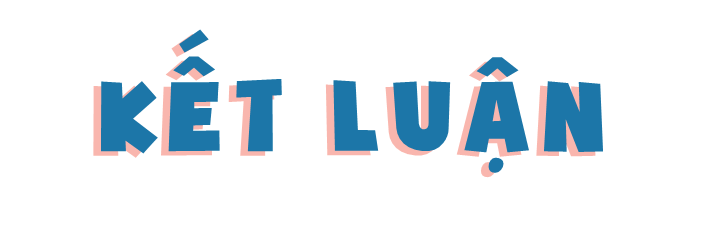 Muốn cộng hai phân số khác mẫu số, ta quy đồng mẫu số hai phân số rồi cộng hai phân số đó
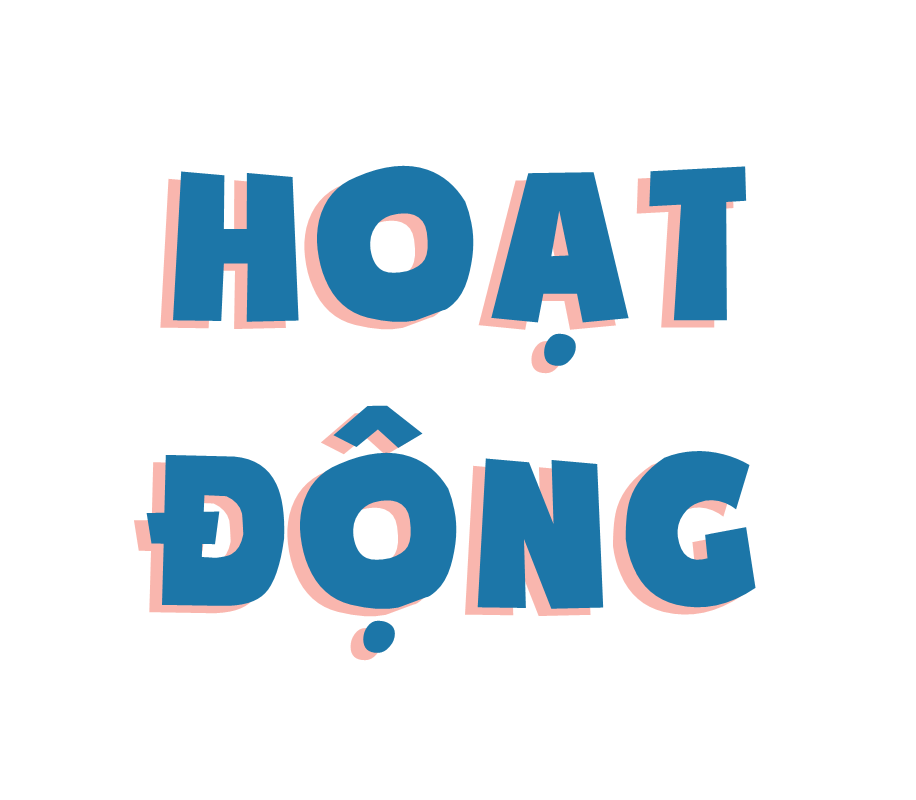 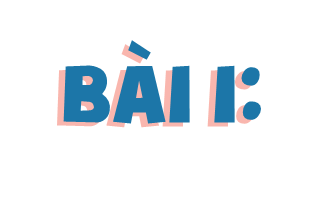 Tính (theo mẫu).
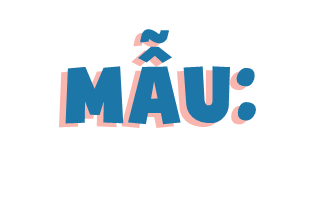 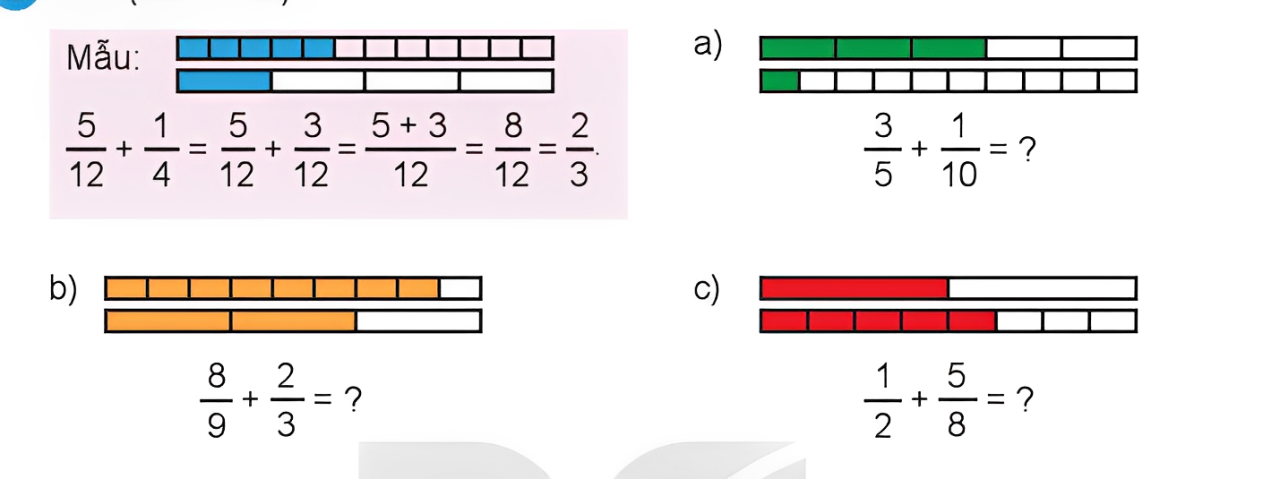 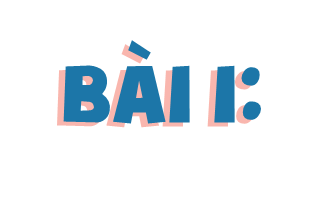 Tính (theo mẫu).
a)
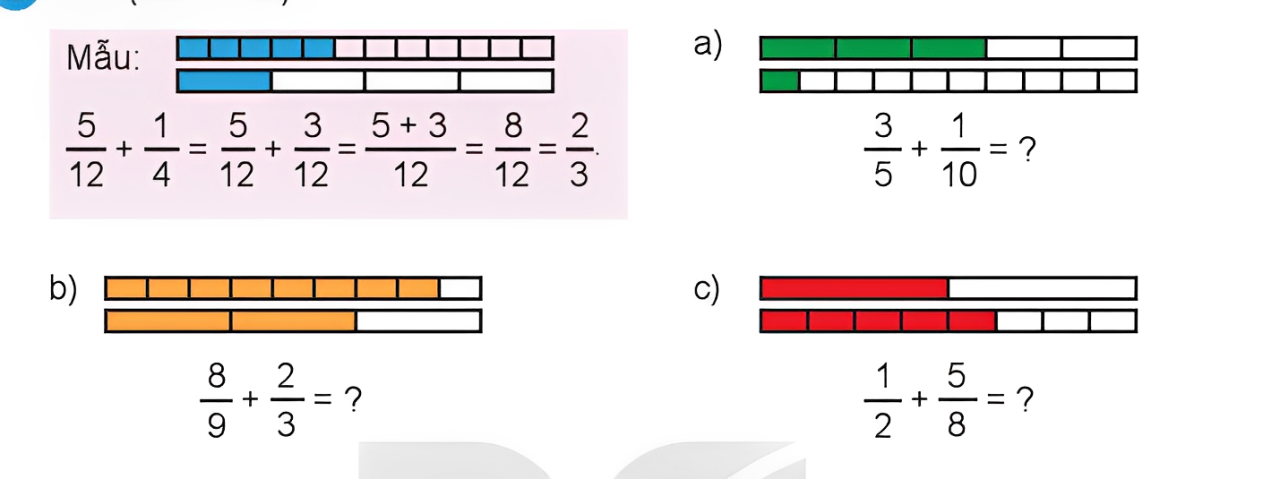 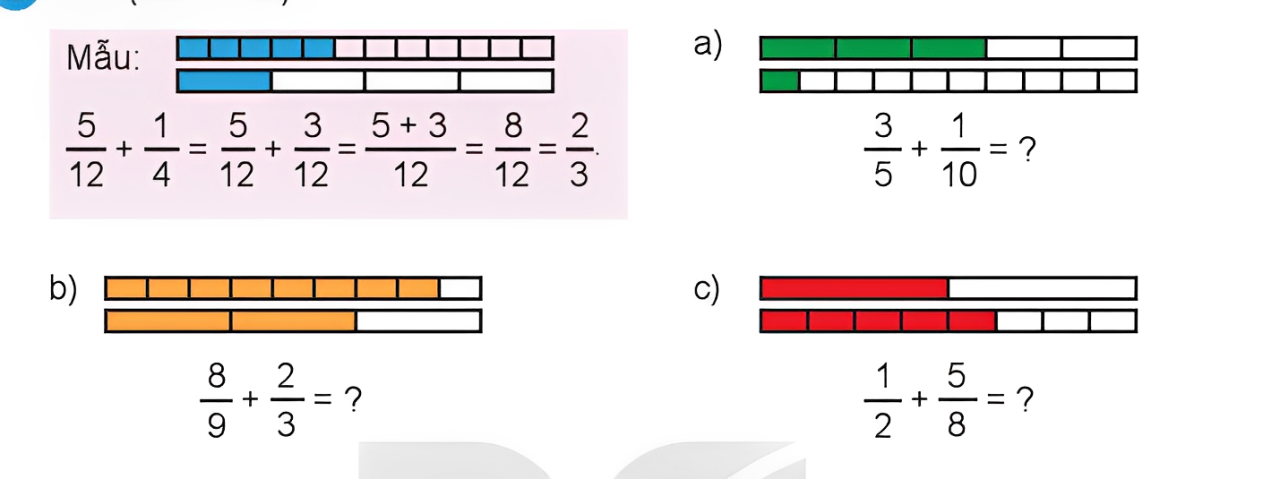 b)
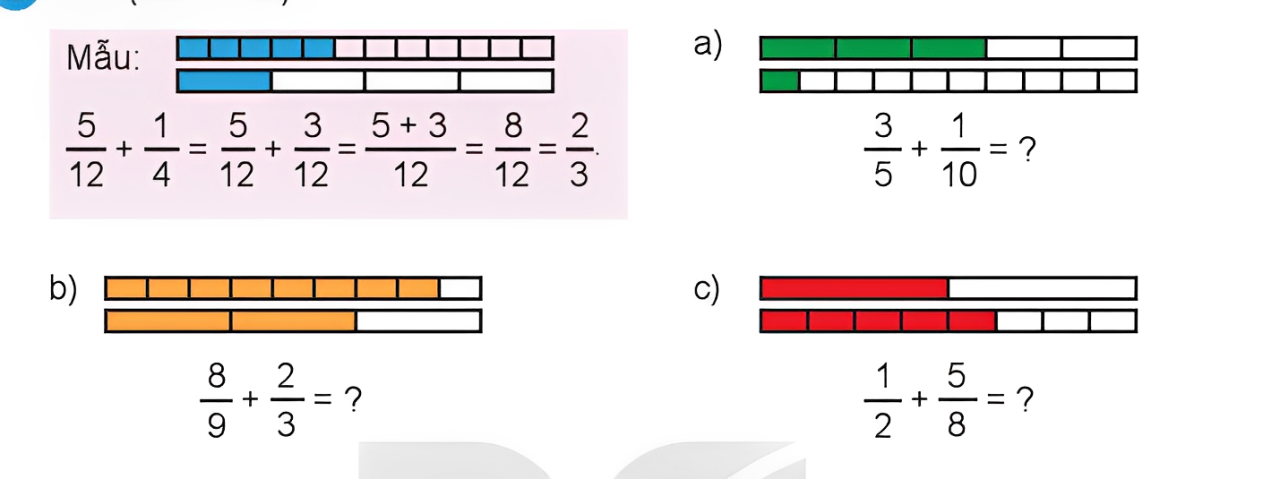 c)
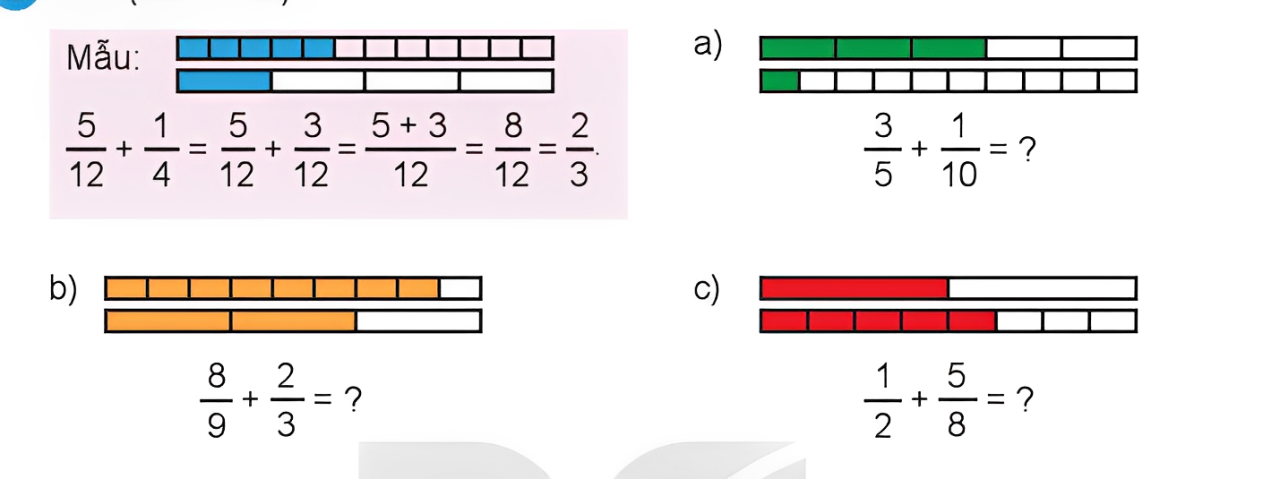 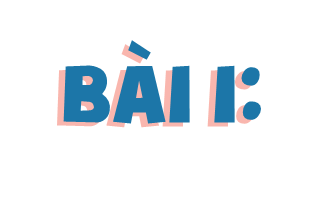 Tính (theo mẫu).
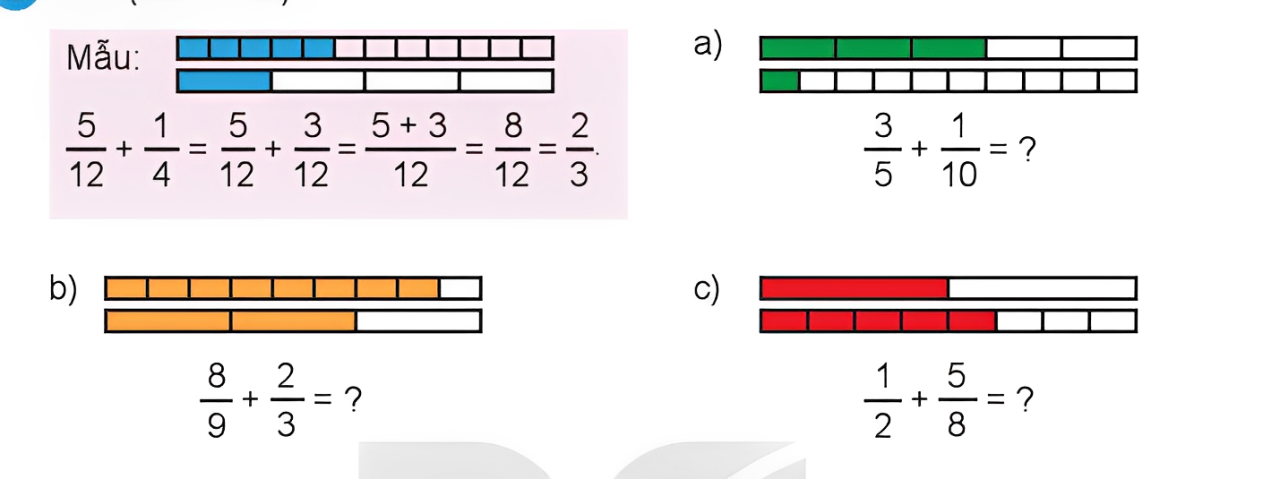 a)
b)
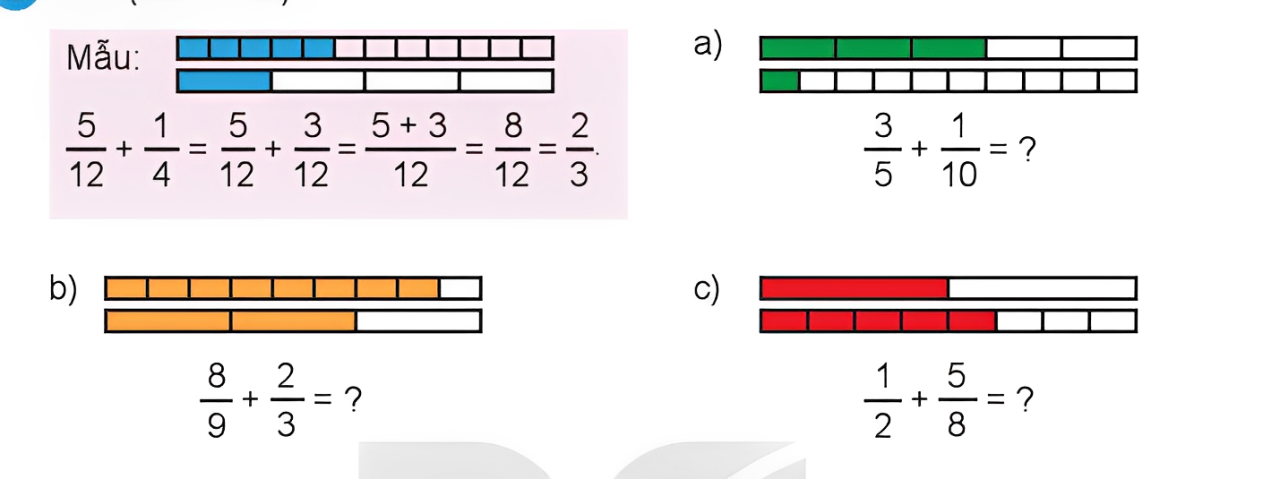 c)
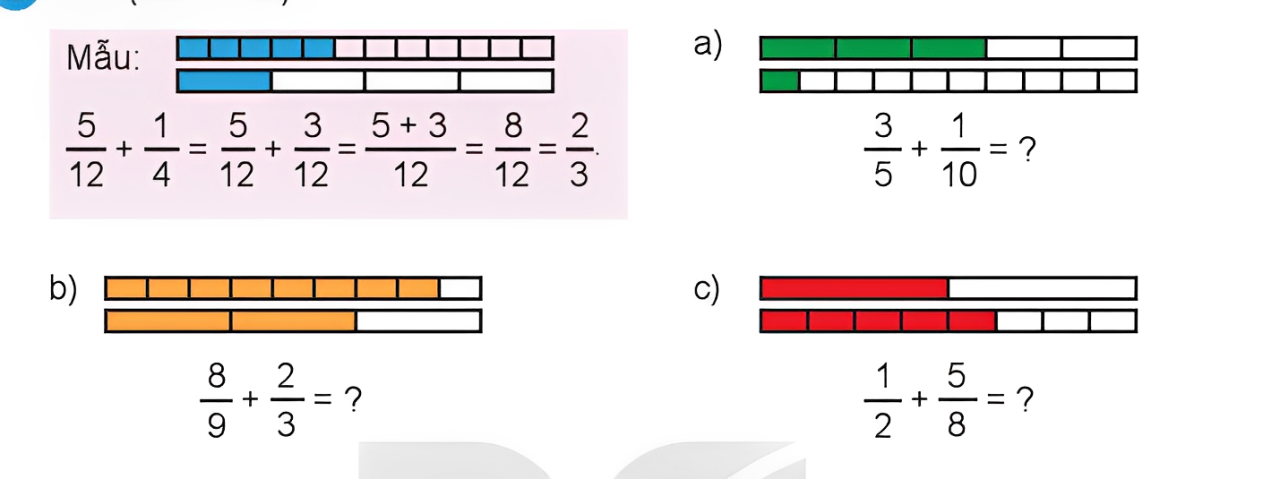 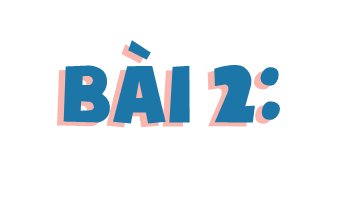 Rút gọn rồi tính (theo mẫu).
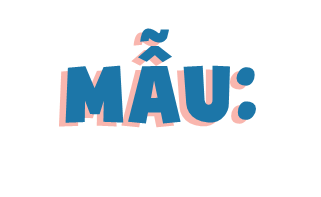 b)
a)
c)
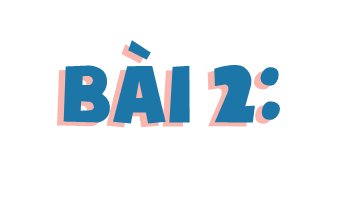 a)
b)
c)
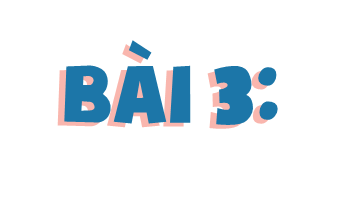 Hai nhóm công nhân cùng sửa một đoạn đường. Nhóm thứ nhất sửa được      đoạn đường. Nhóm thứ hai sửa được      đoạn đường. Hỏi hai nhóm đã sửa được tất cả bao nhiêu phần đoạn đường?
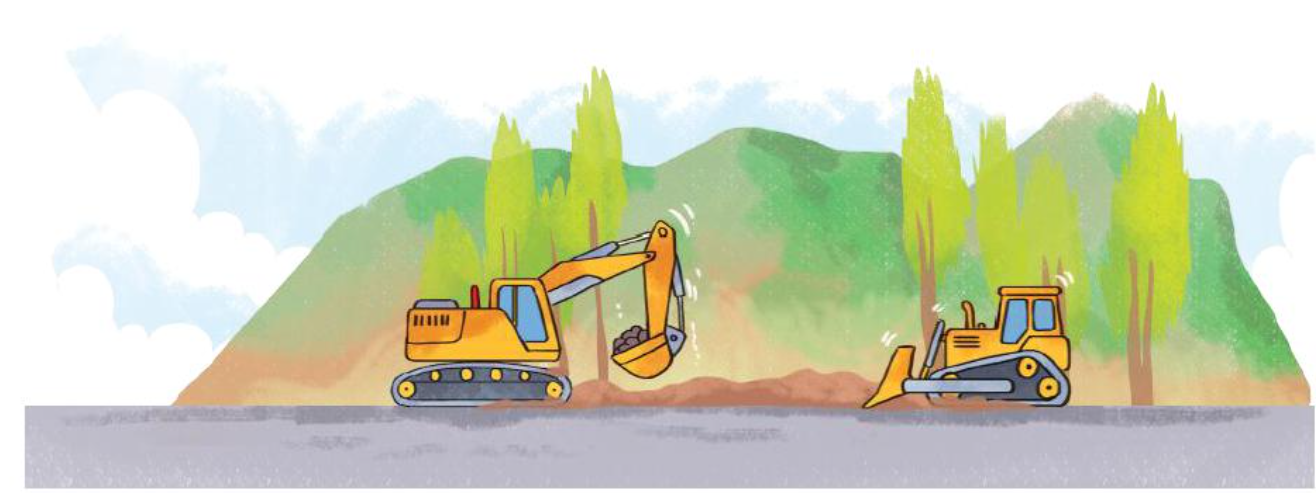 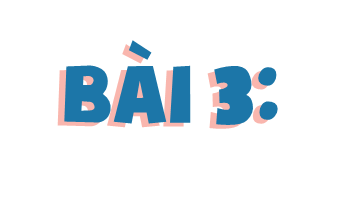 Bài giải:
Hai nhóm đã sửa được tất cả số phần đoạn đường là:
(đoạn đường)
Đáp số:
đoạn đường
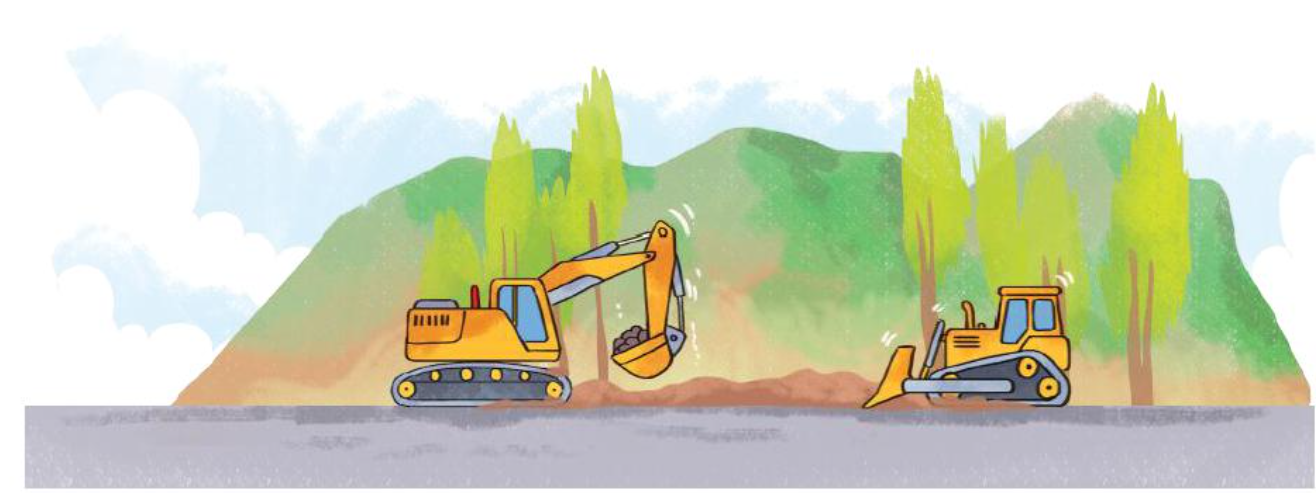 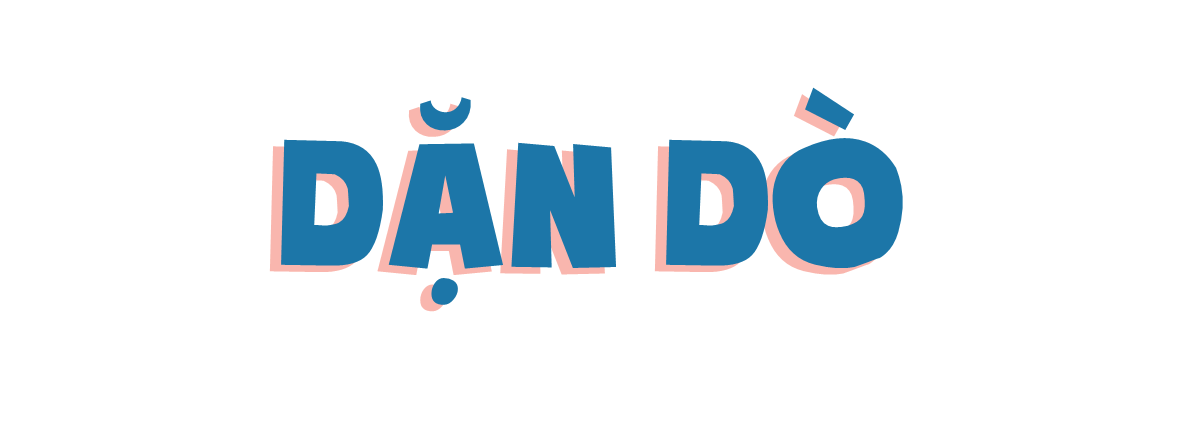 Chia sẻ bài học với người thân
Chuẩn bị bài mới
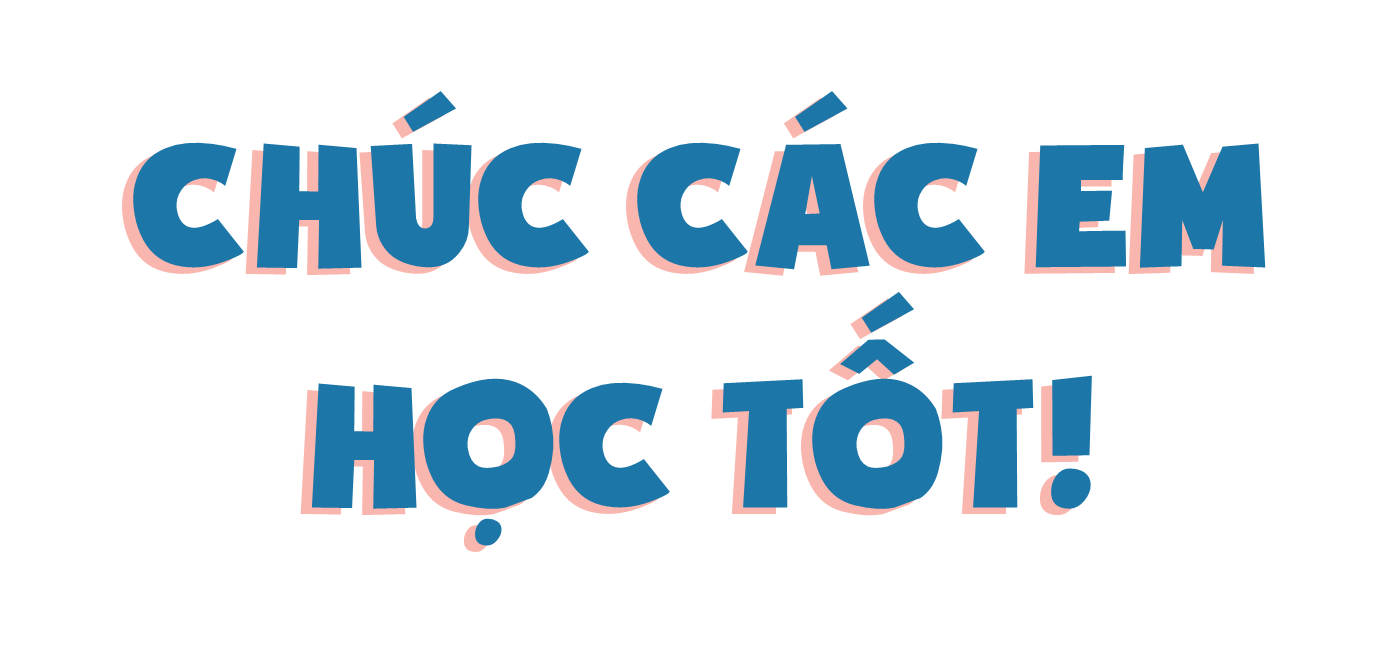 Project
Presentation